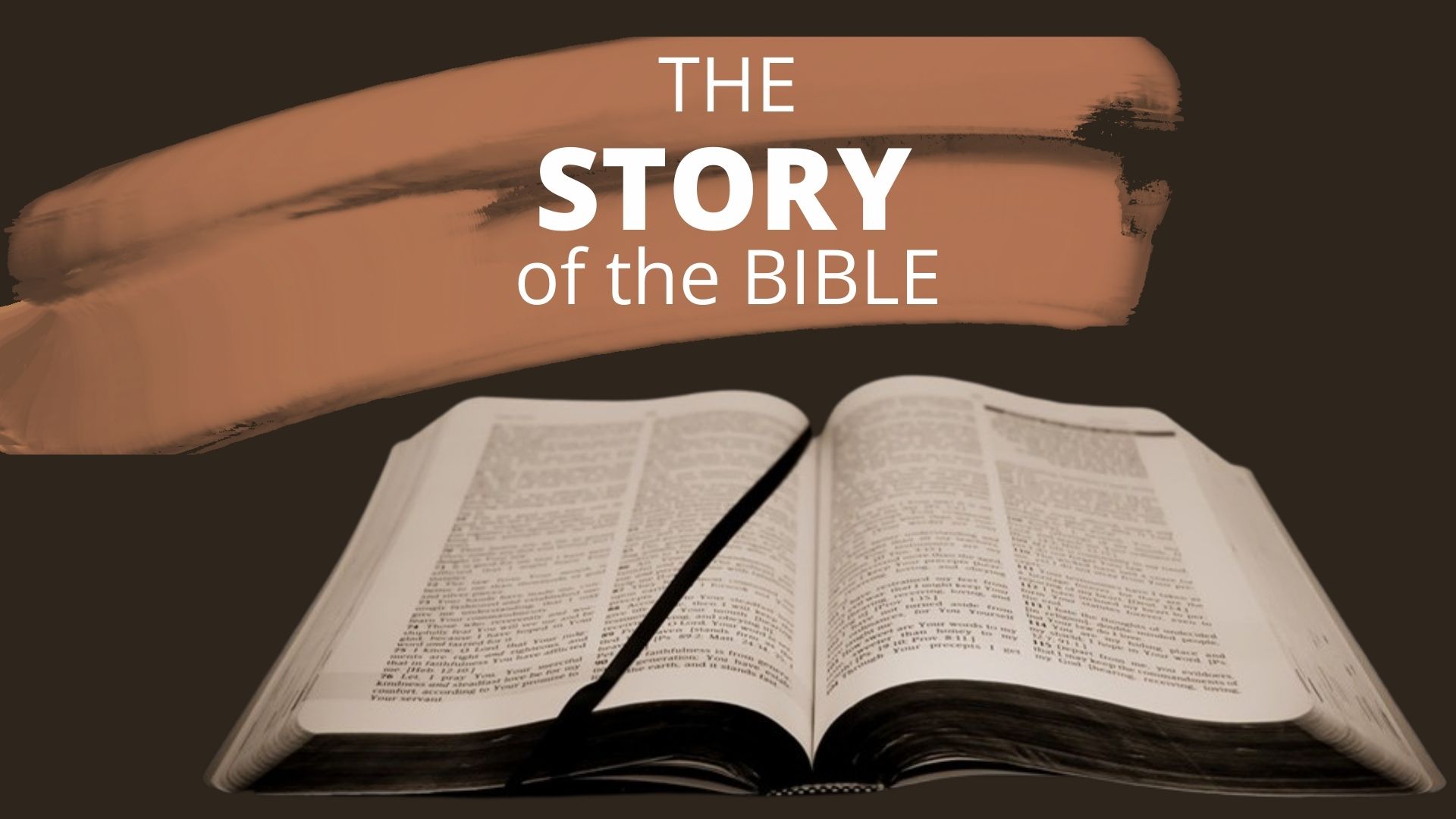 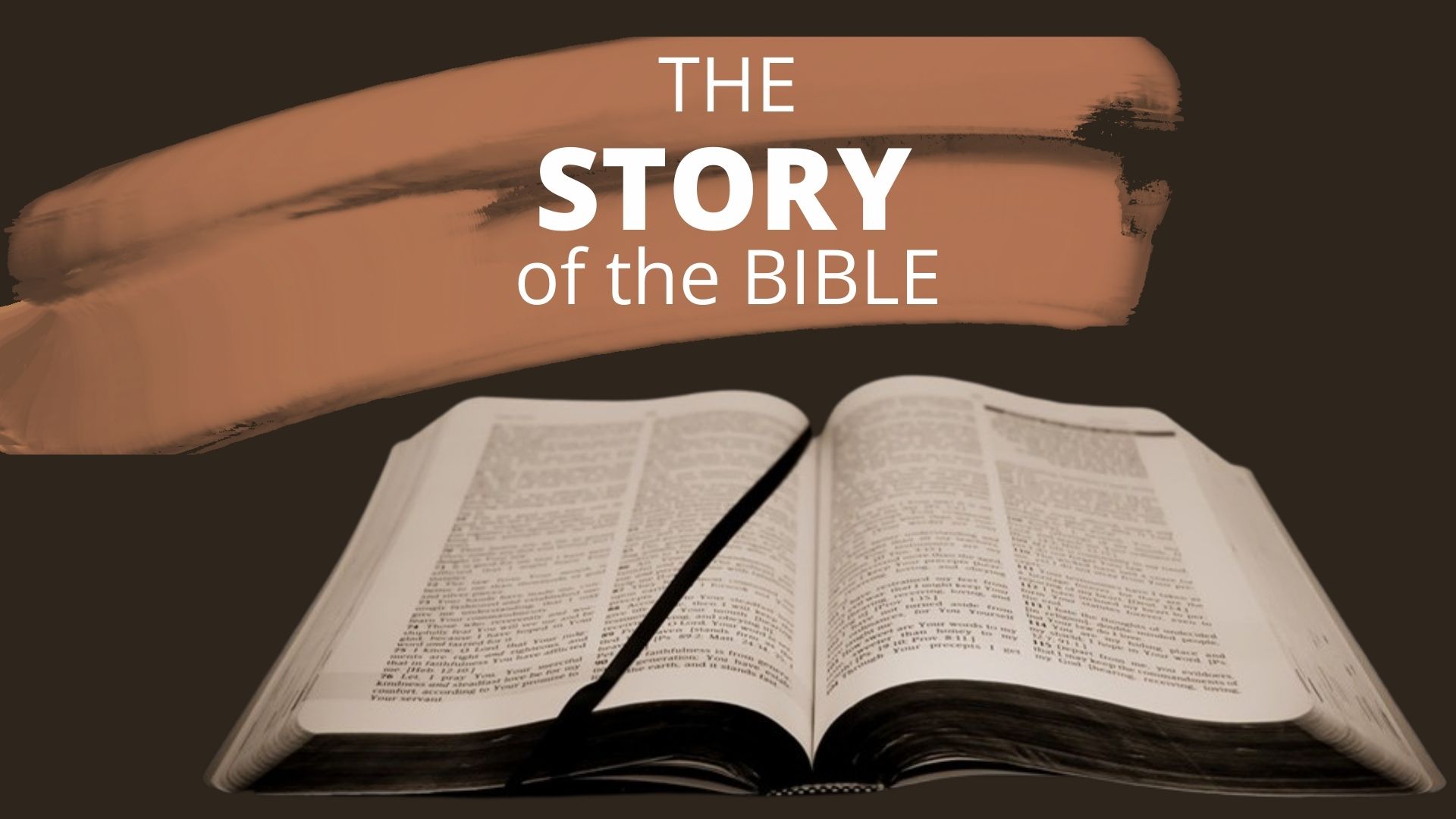 Man is created different than the rest of creation
Then the Lord God formed a man from the dust of the ground and breathed into his nostrils the breath of life, and the man became a living being.
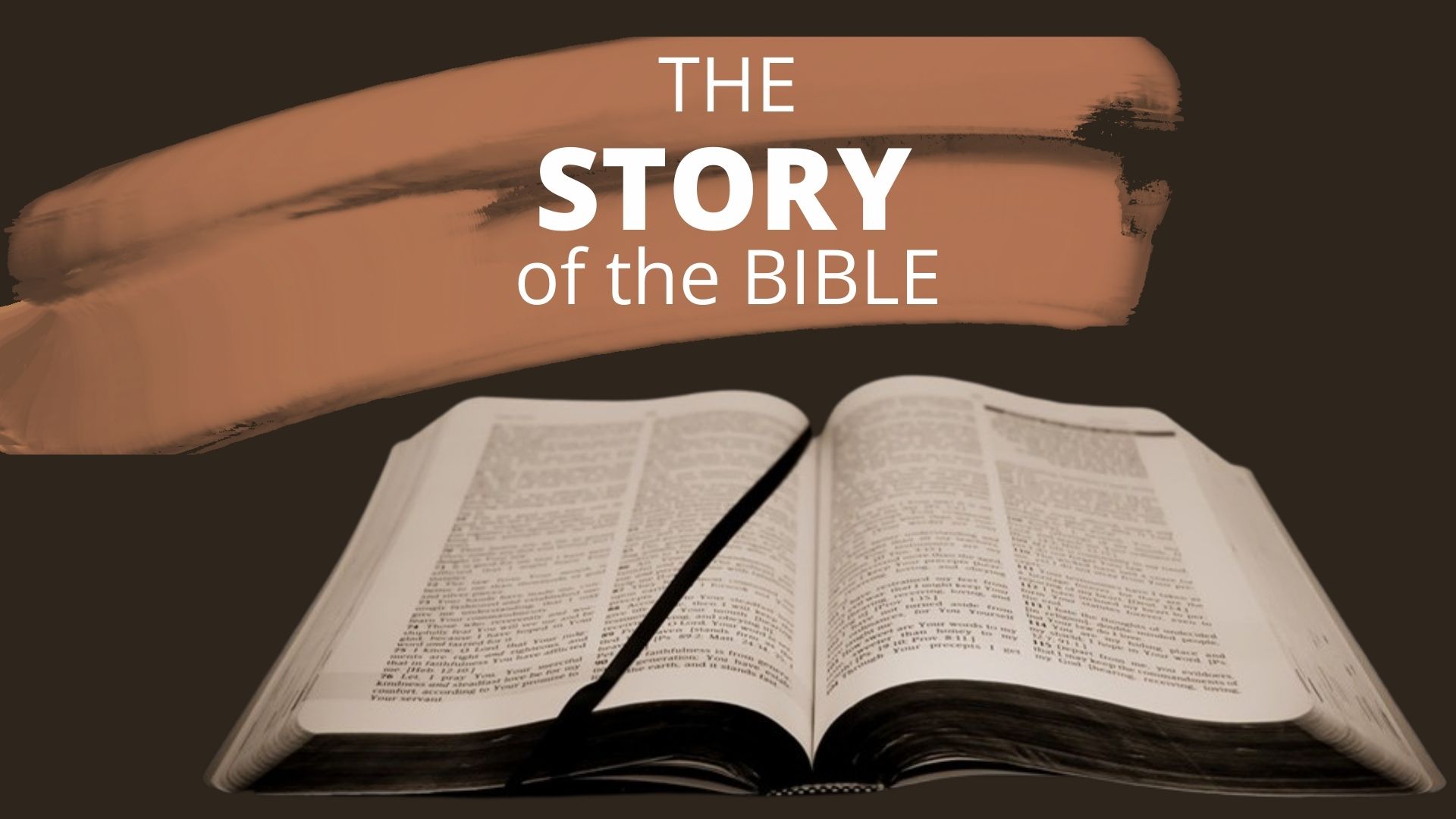 Genesis 2:7  (NIV)
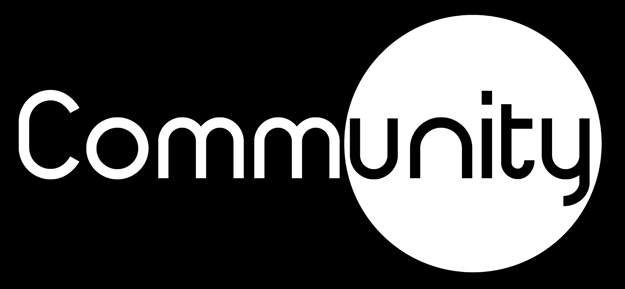 Man is different than the rest of creation
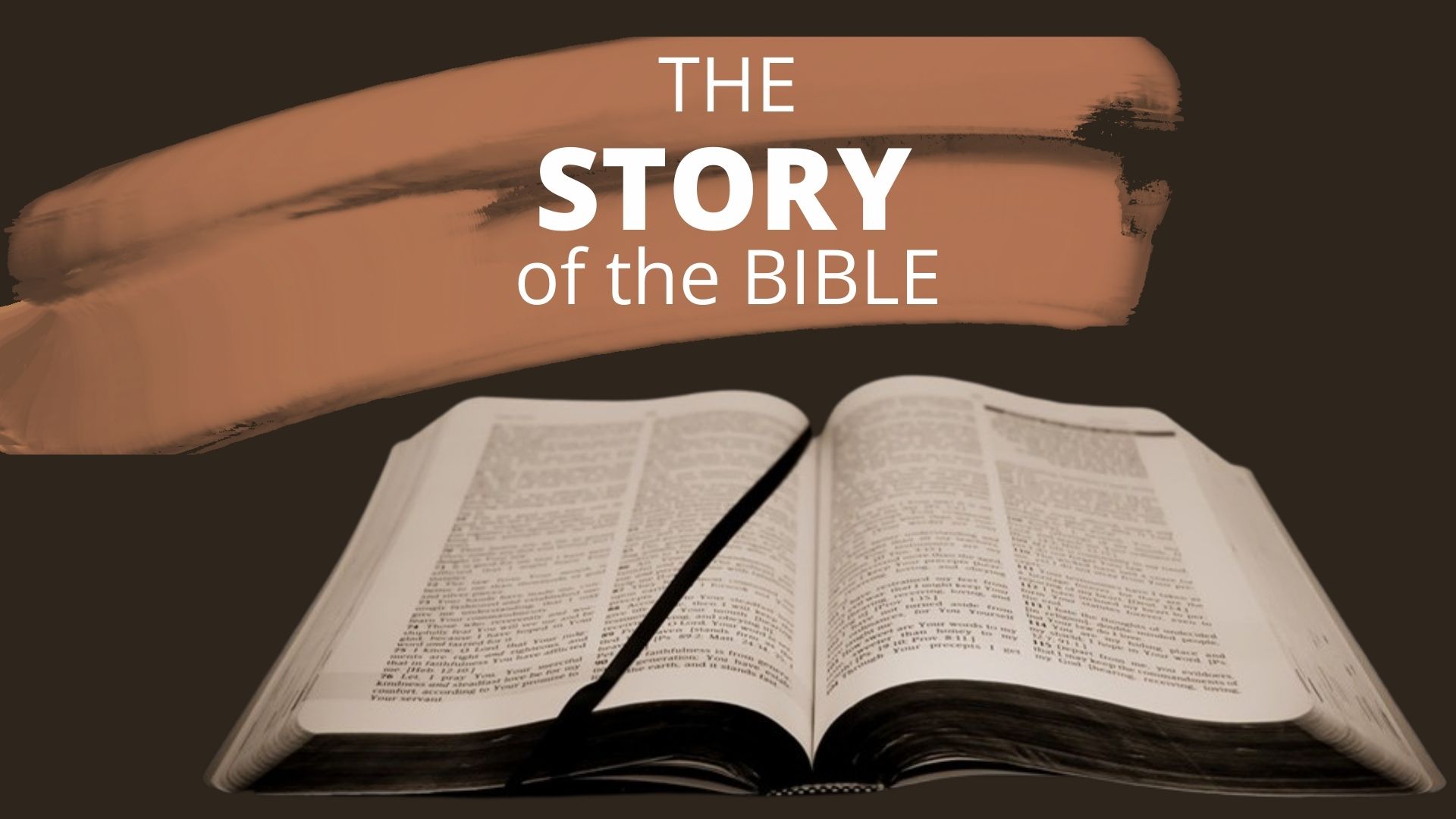 You are made in the image of God
Then God said, “Let us make mankind in our image, in our likeness, …
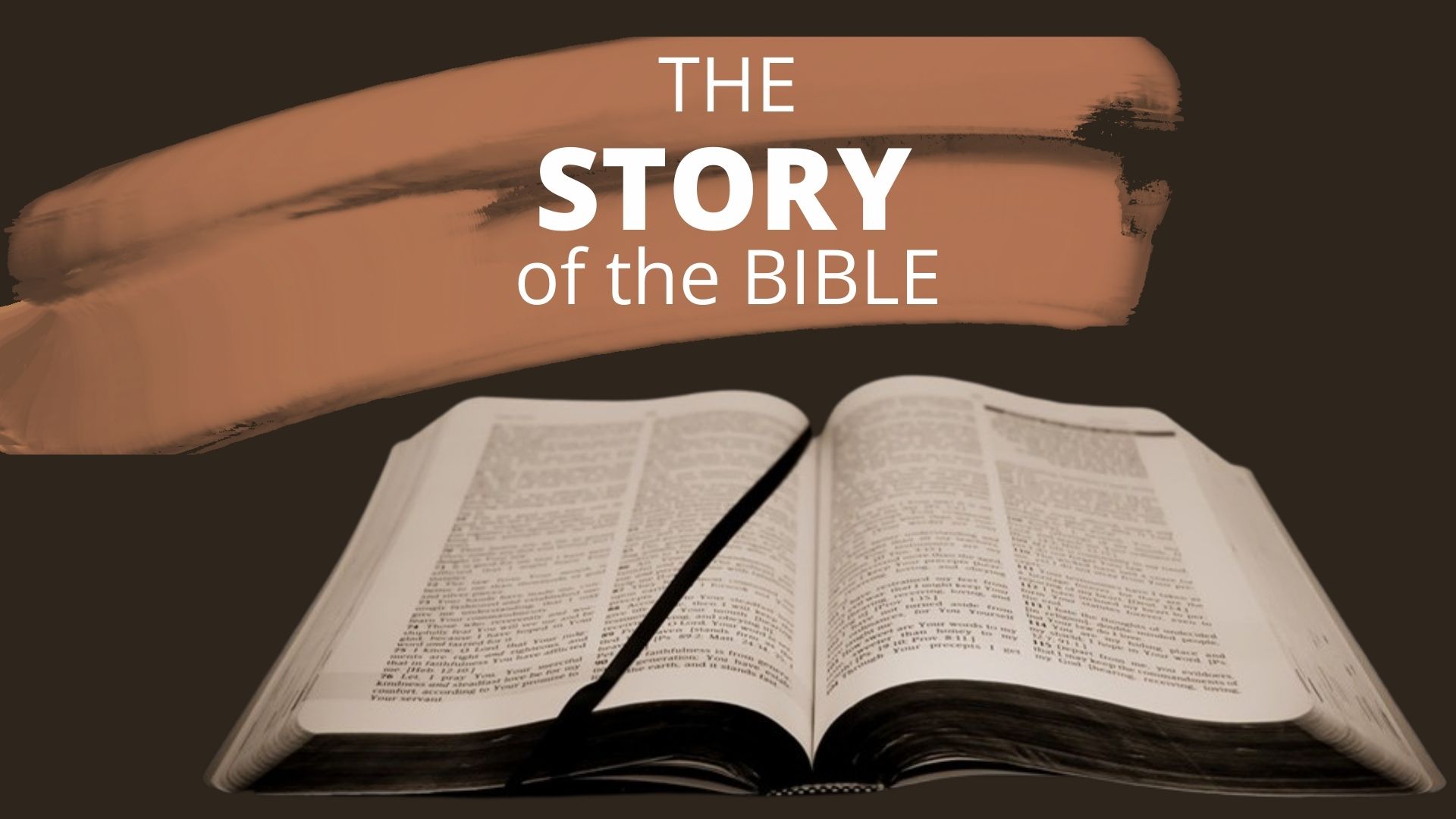 Genesis 1:26–27 (NIV)
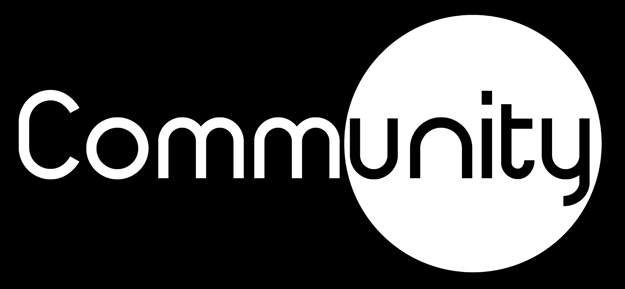 So God created mankind in his own image, in the image of God he created them; male and female he created them.
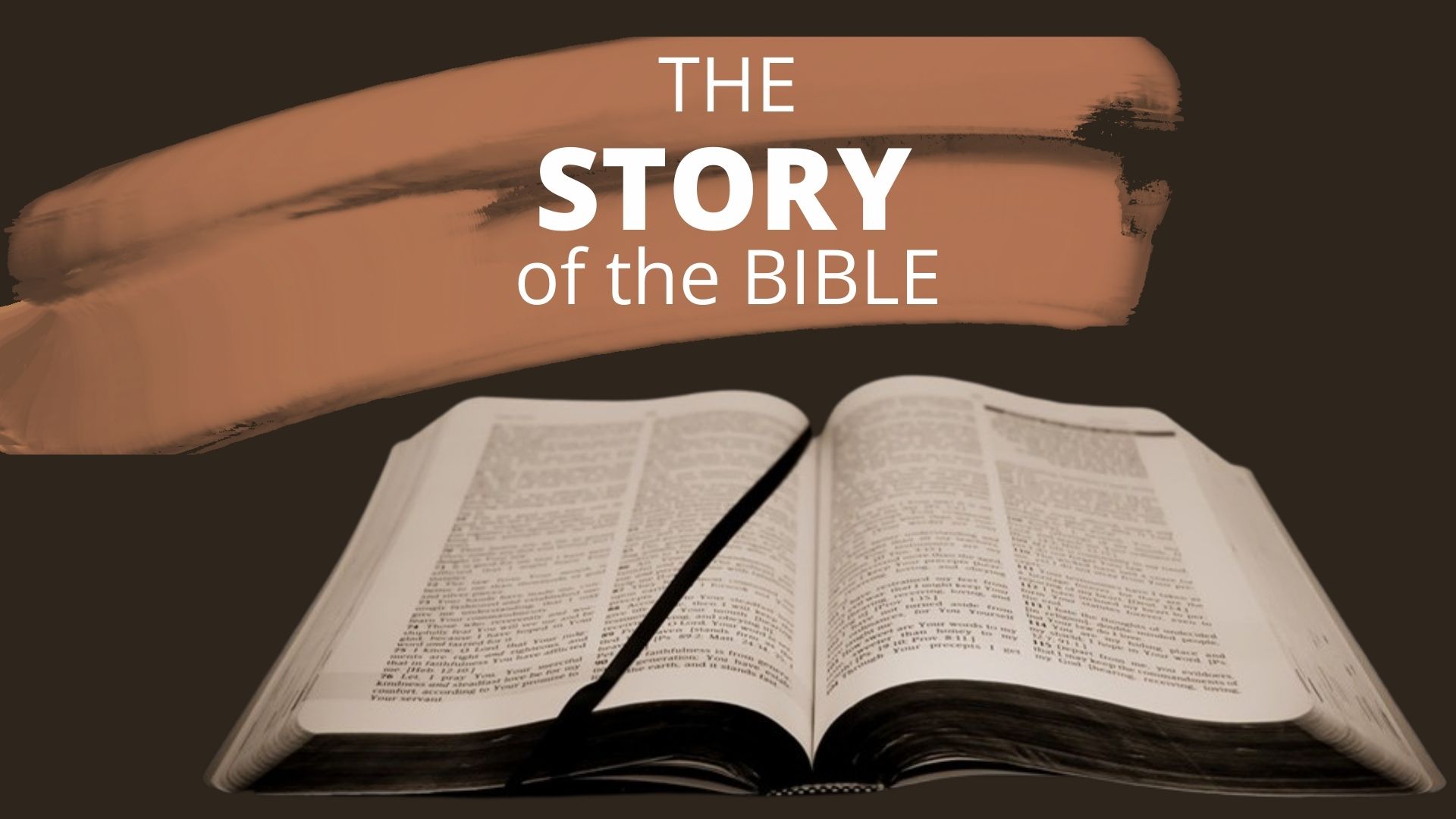 Genesis 1:26–27 (NIV)
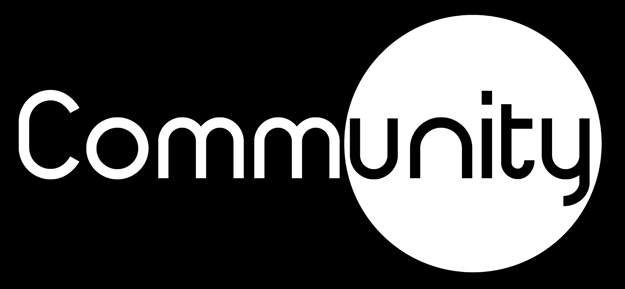 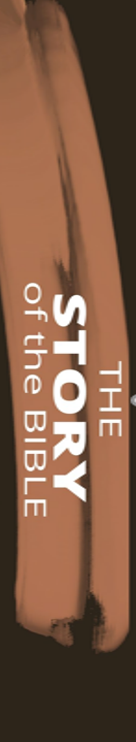 We were created to reflect God for the world to see
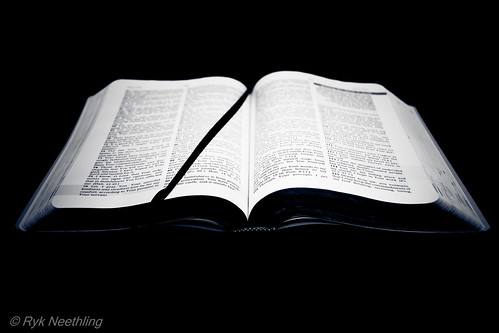 The Son is the image of the invisible God, the firstborn over all creation.
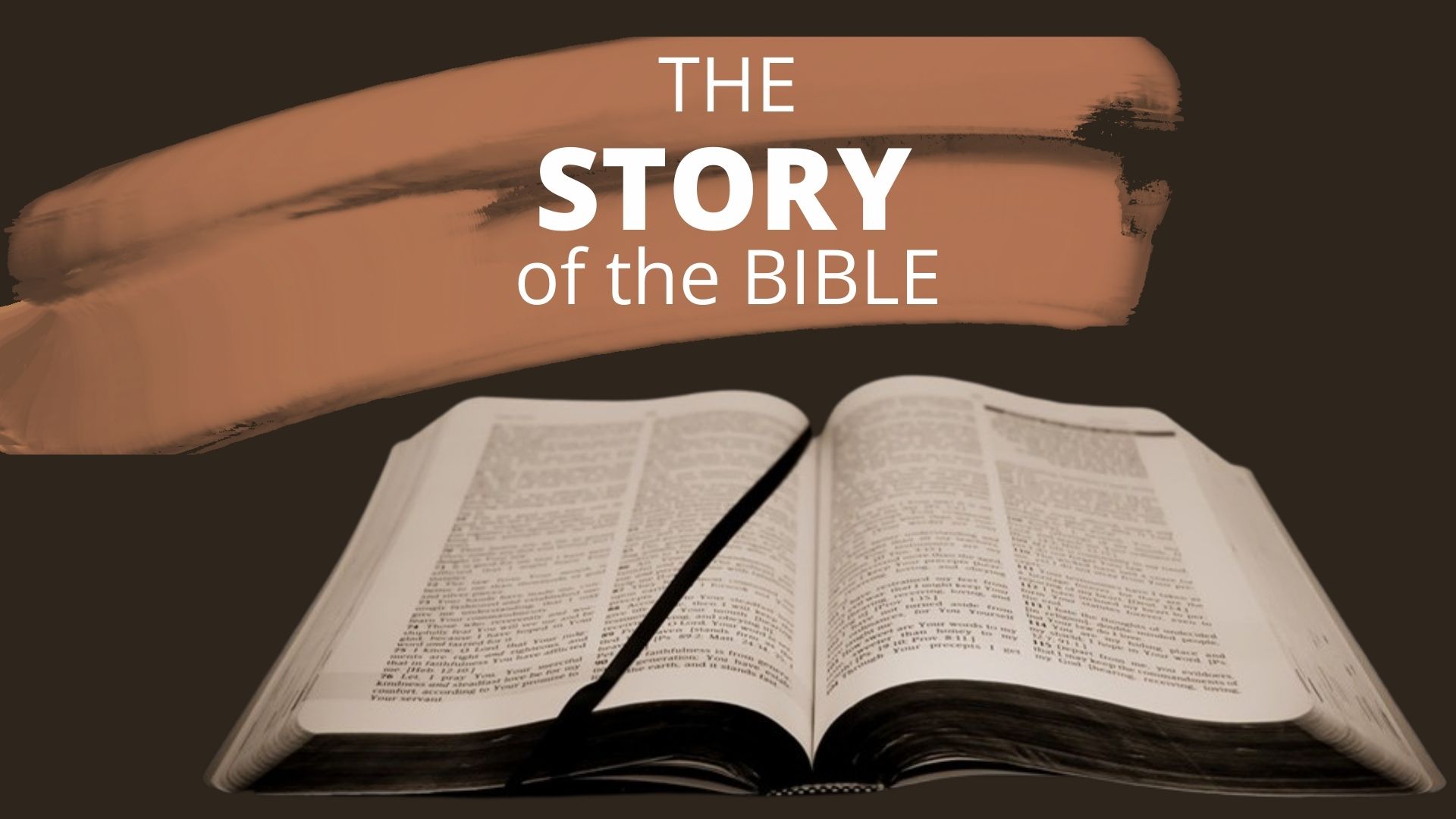 Colossians 1:15 (NIV)
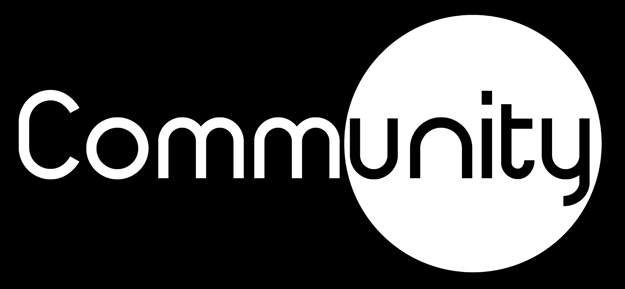 and to put on the new self, created to be like God in true righteousness and holiness.
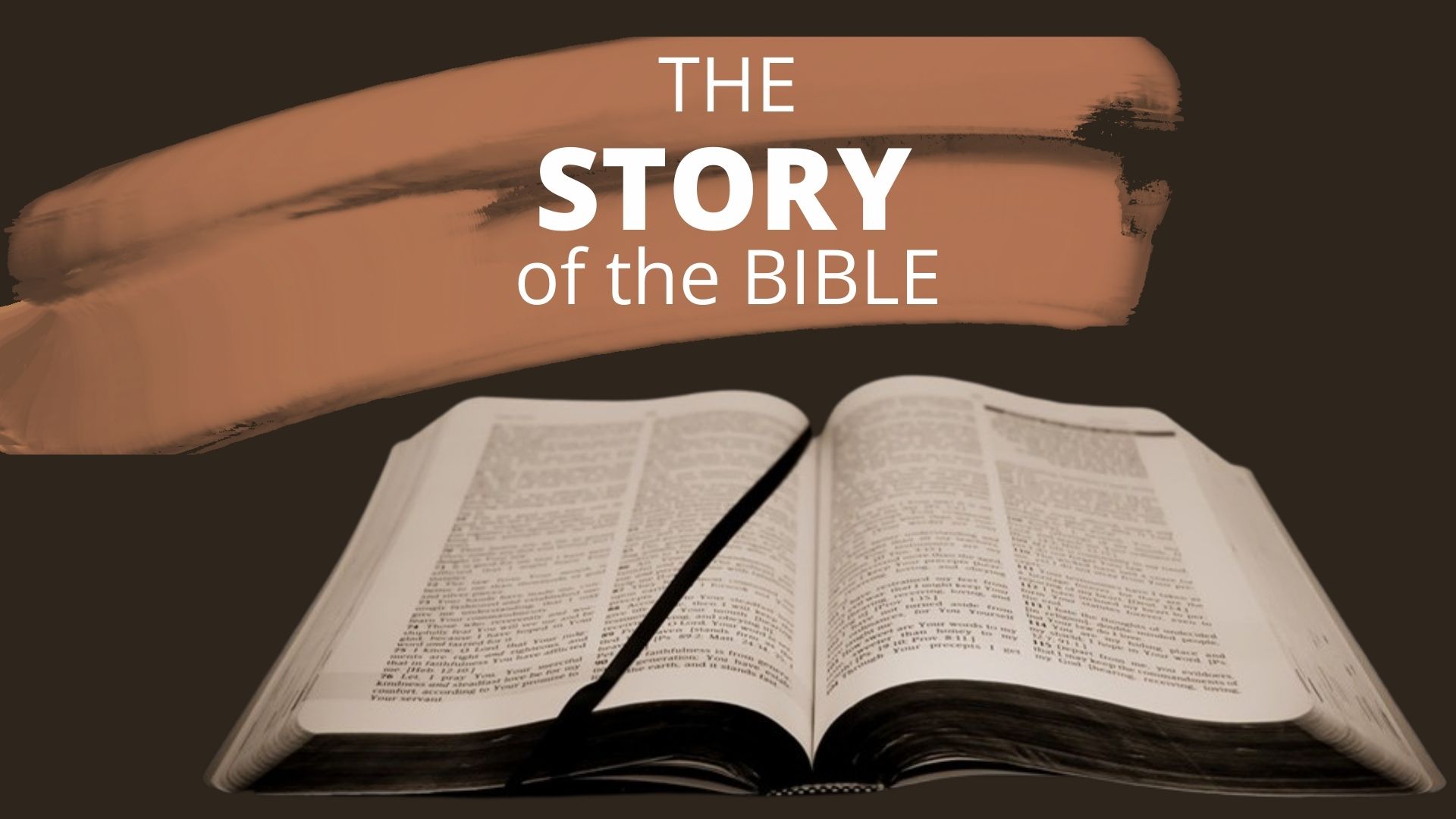 Ephesians 4:24 (NIV)
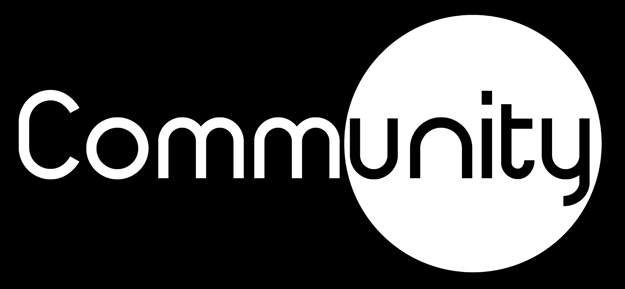 everyone who is called by my name, whom I created for my glory, whom I formed and made.”
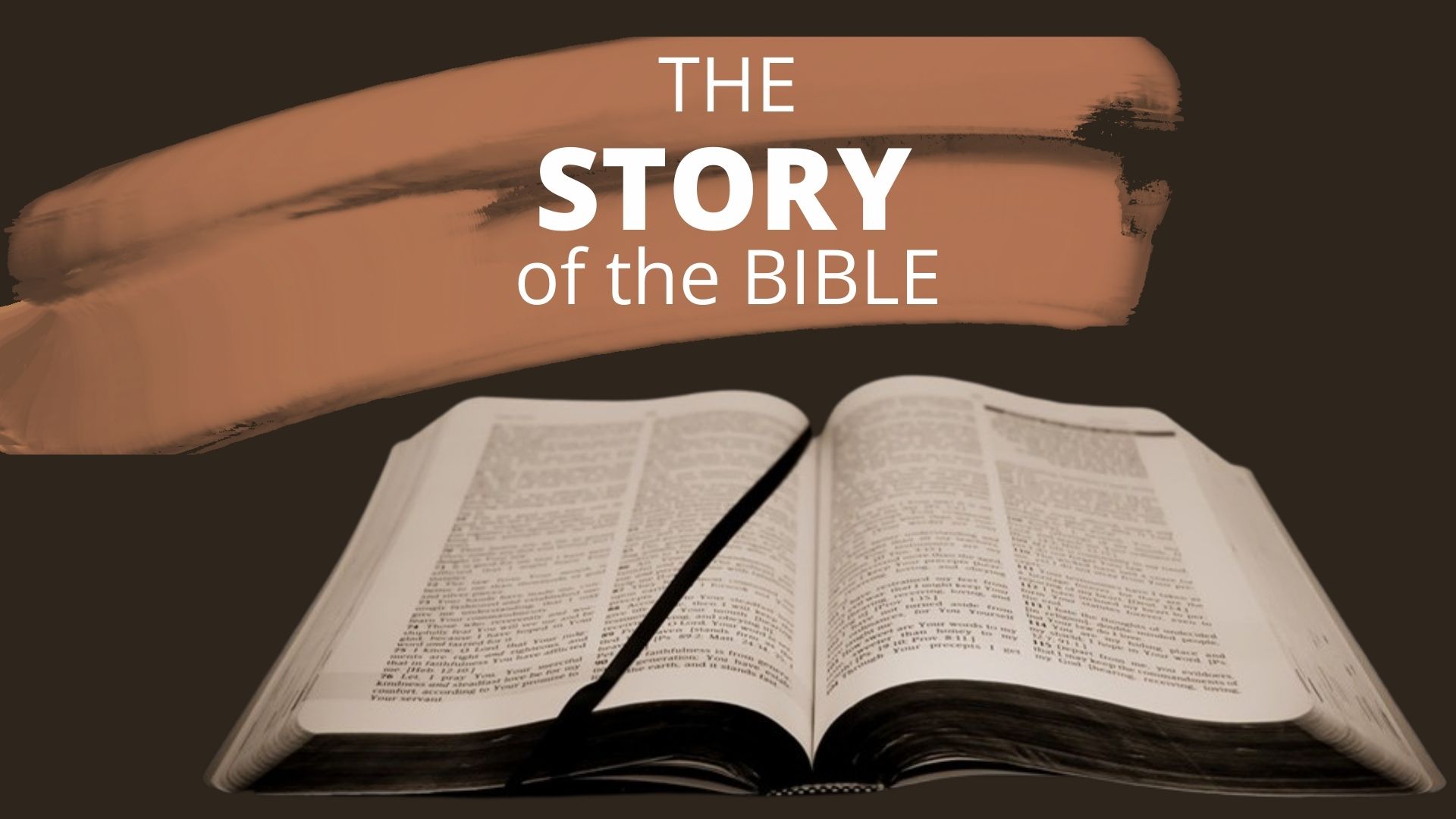 Isaiah 43:7 (NIV)
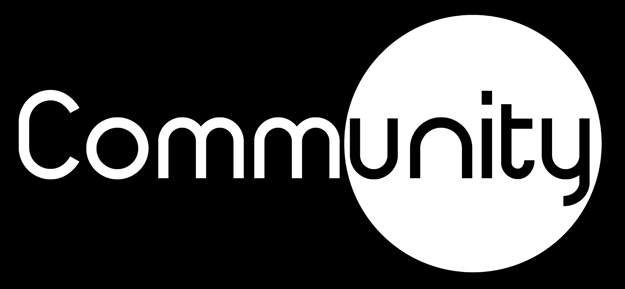 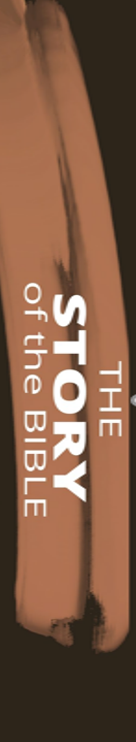 If we are made to reflect God, then our actions don’t just affect us… they reflect on God.  This is one reason sin is so egregious.
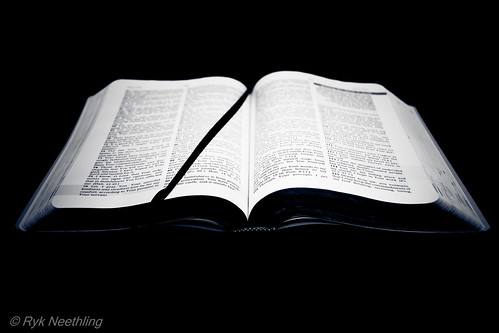 … I have come that they may have life, and have it to the full.
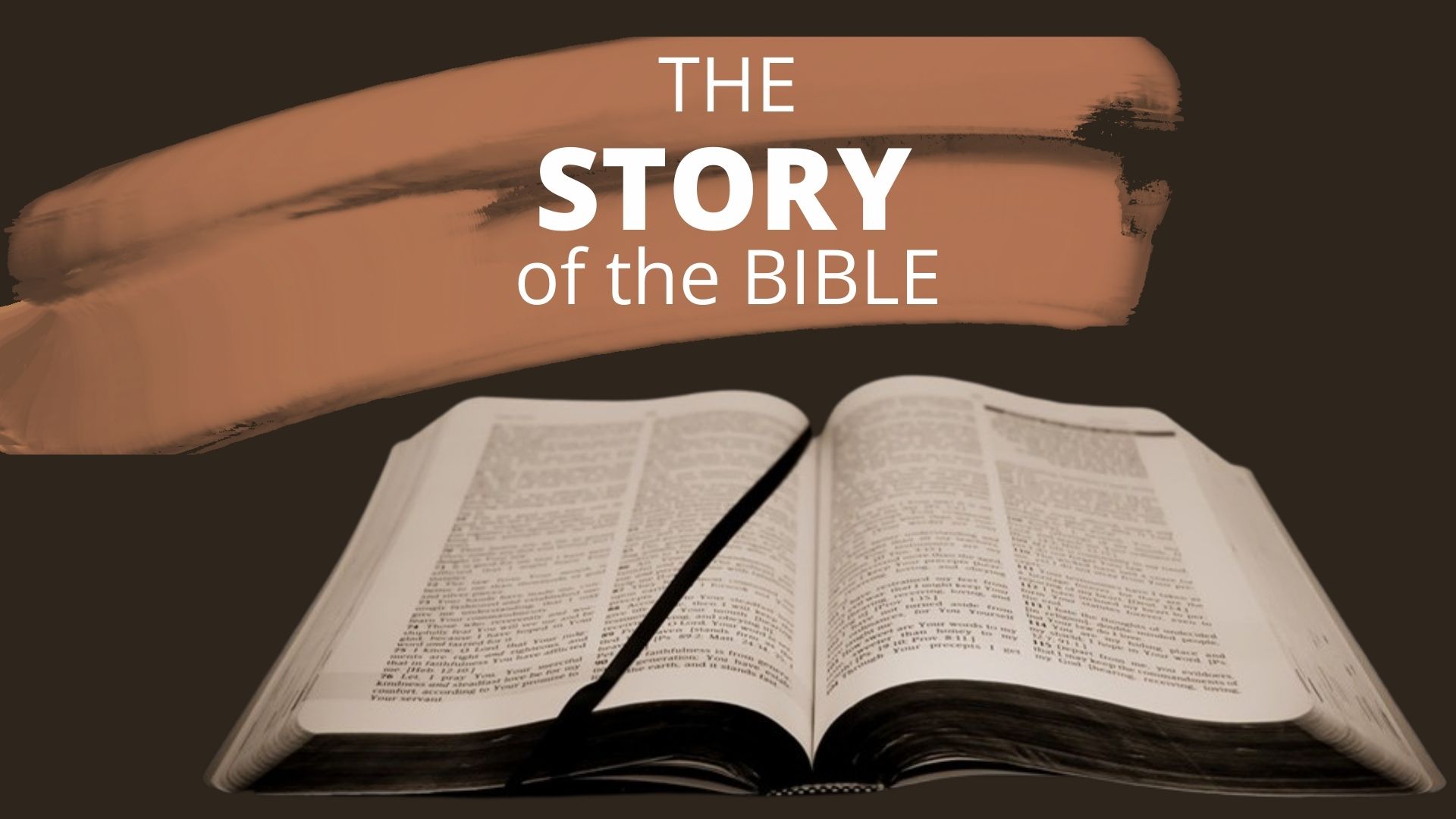 John 10:10 (NIV)
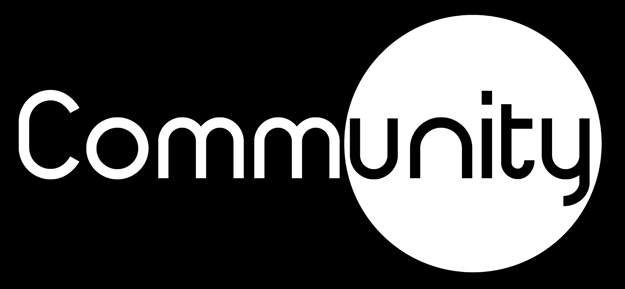 You make known to me the path of life; you will fill me with joy in your presence, with eternal pleasures at your right hand.
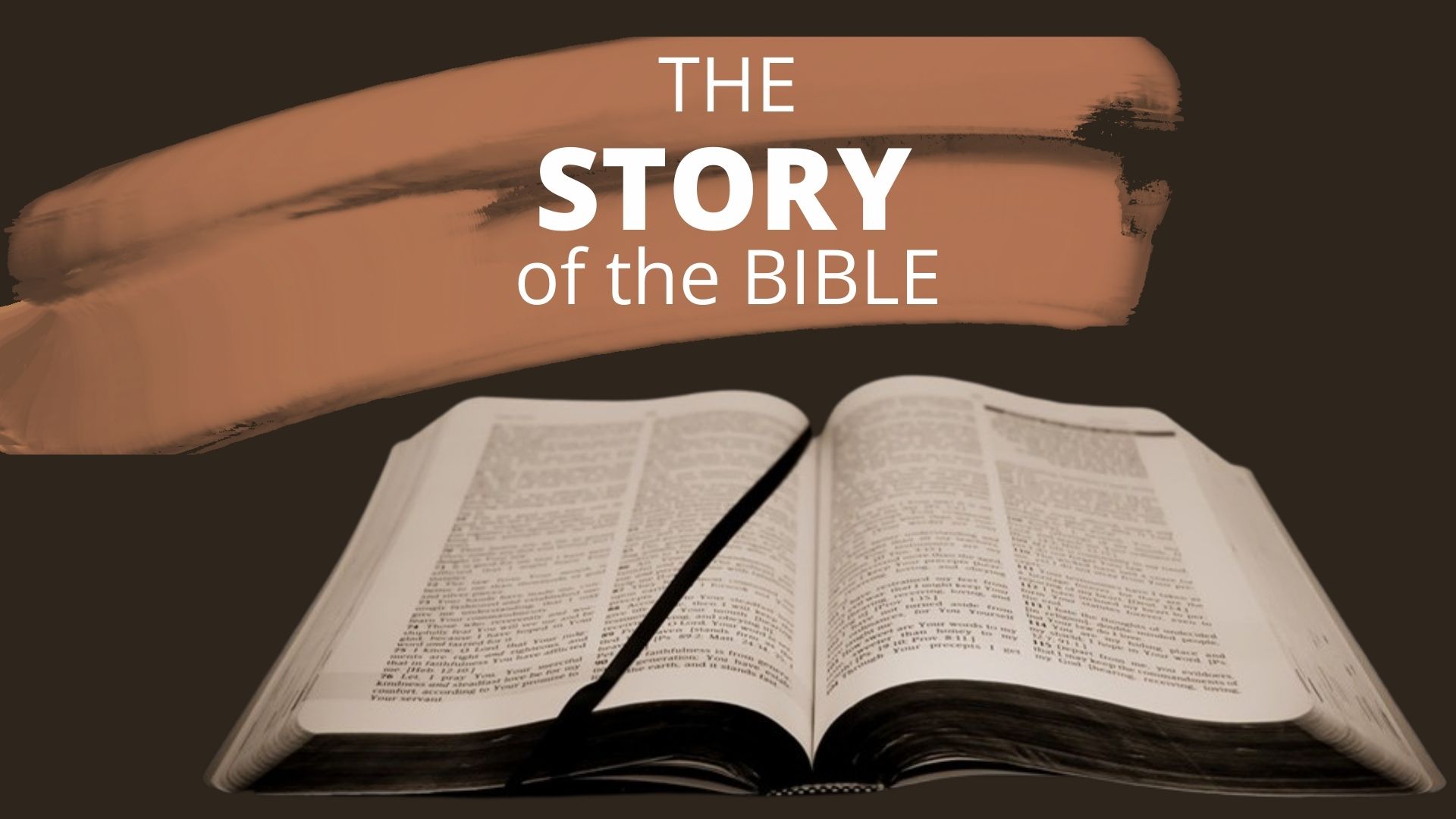 Psalm 16:11 (NIV)
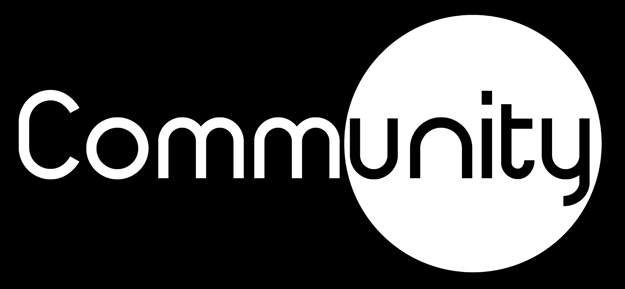 How lovely is your dwelling place, Lord Almighty! My soul yearns, even faints, for the courts of the Lord; my heart and my flesh cry out for the living God.
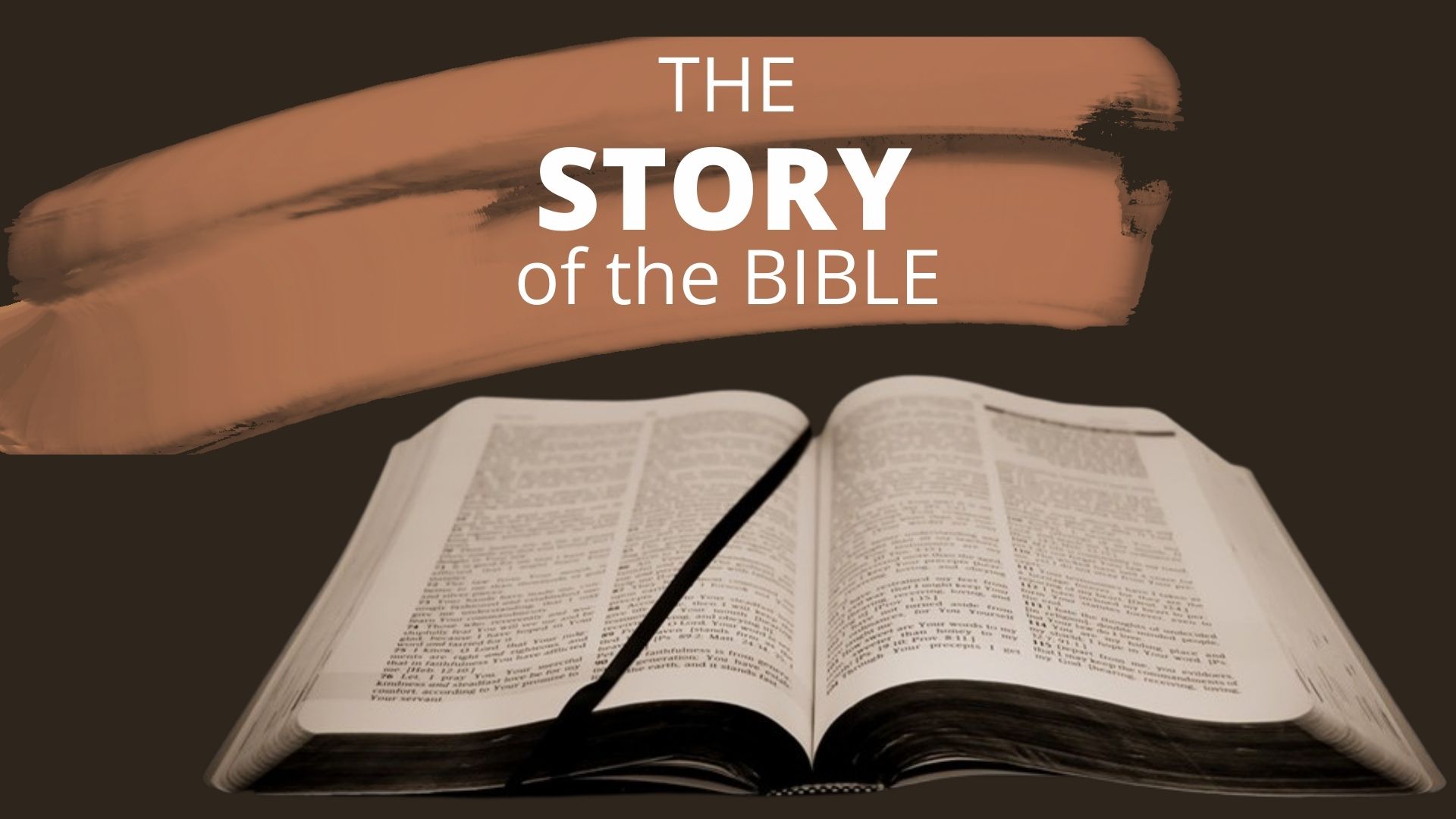 Psalm 84:1–2 (NIV)
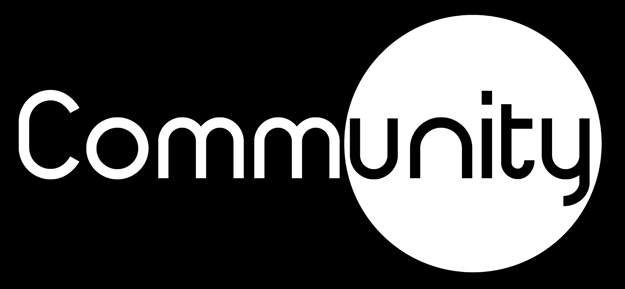 Better is one day in your courts than a thousand elsewhere; I would rather be a doorkeeper in the house of my God than dwell in the tents of the wicked.
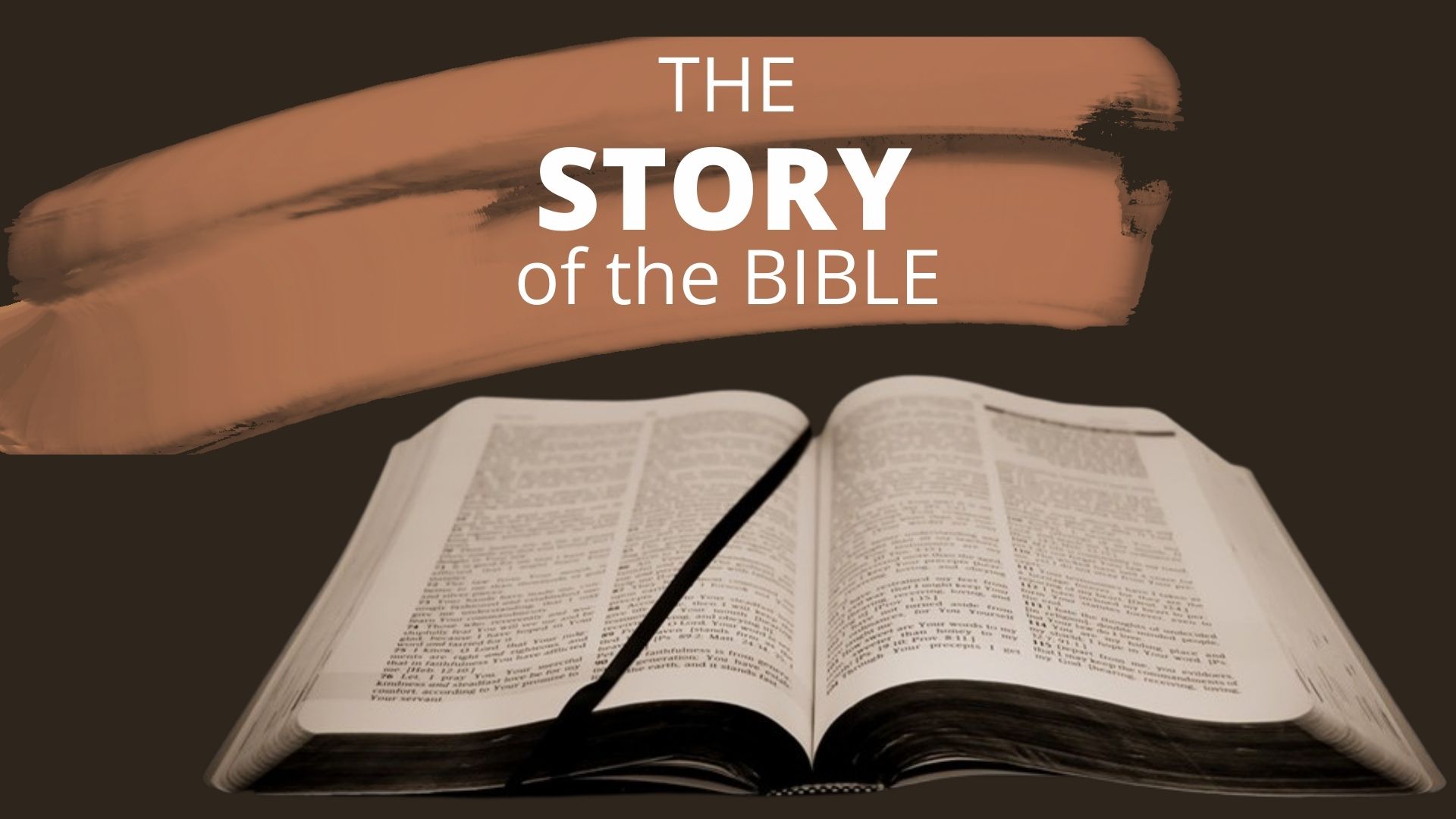 Psalm 84:10 (NIV)
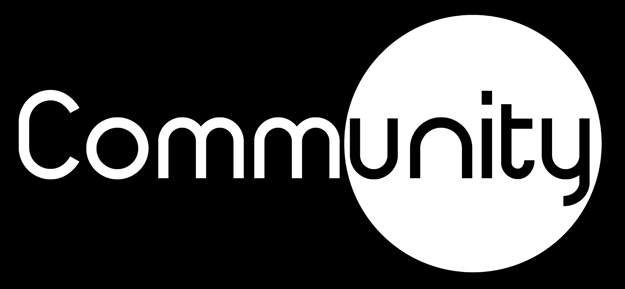 Though you have not seen him, you love him; and even though you do not see him now, you believe in him and are filled with an inexpressible and glorious joy,
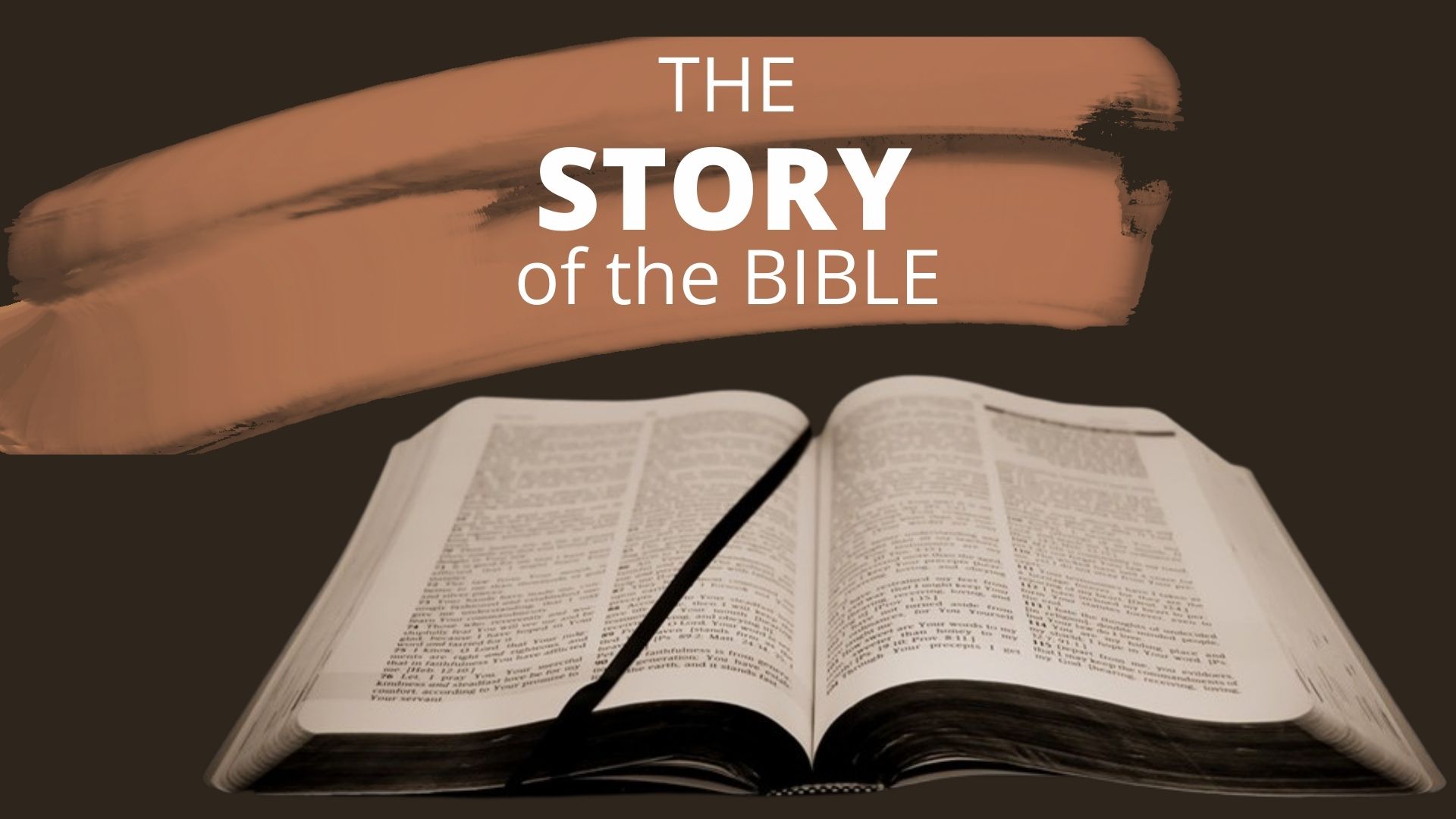 1 Peter 1:8 (NIV)
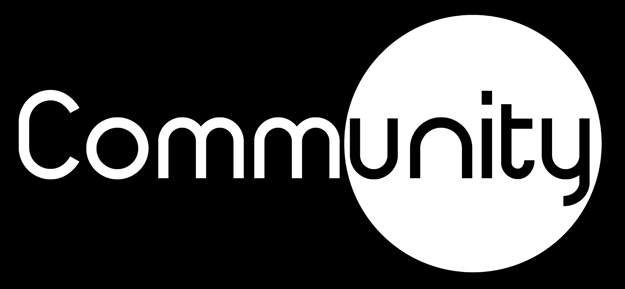 Man is different than the rest of creation
We are made in the image of God
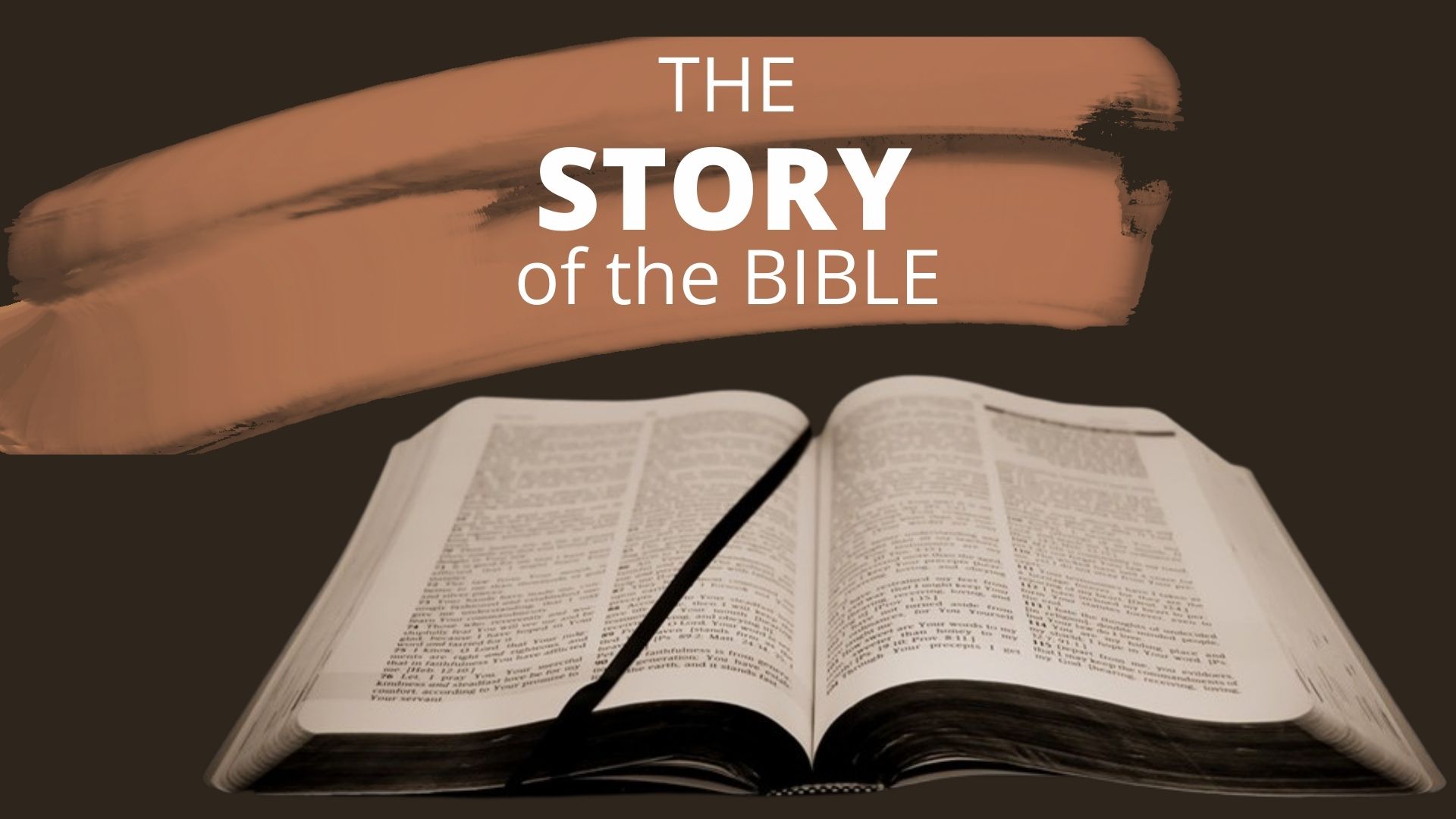 Since we are made in the image of God, then everyone has worth and value
How much are you worth?
This comes up to the total of $1890.34. But, what about the remaining 39 elements? 

The body contains a remarkable range of elements from gold to uranium. However, with their quantities so low it only works out as only $95.41.

Giving the grand total cost of the human body as $1985.77.
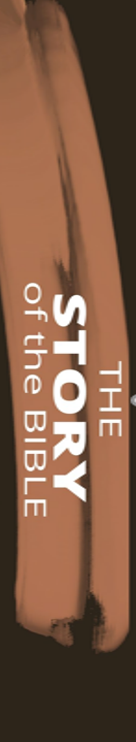 Your worth is determined by the price one is willing to pay.  Jesus thought you were worth dying for.  You are precious to God!

“you were bought at a price. Therefore honor God with your bodies. “  
1 Corinthians 6:20
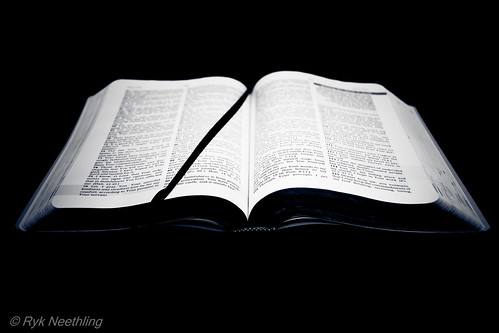 For we are God’s handiwork, created in Christ Jesus to do good works, which God prepared in advance for us to do.
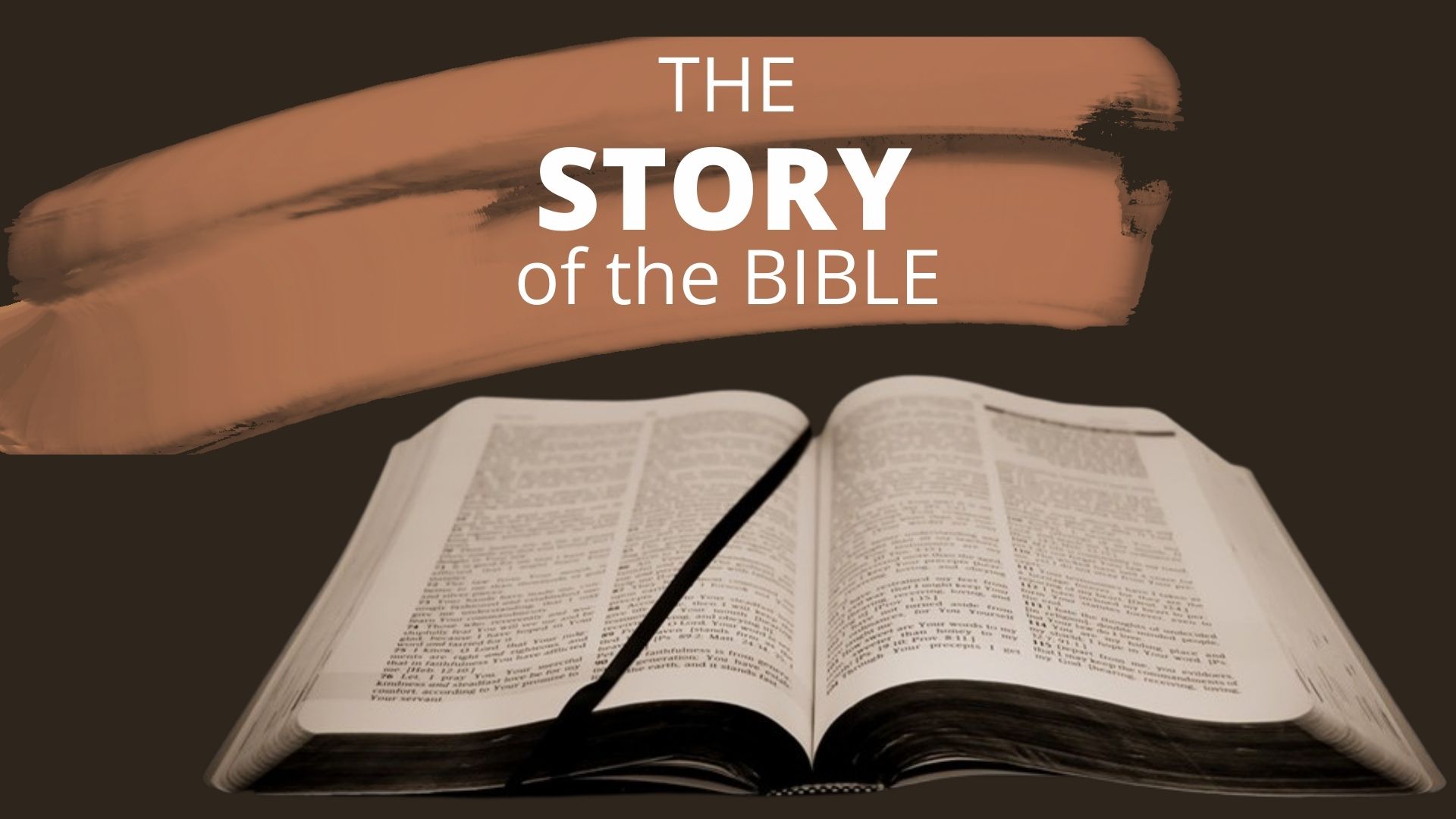 Ephesians 2:10 (NIV)
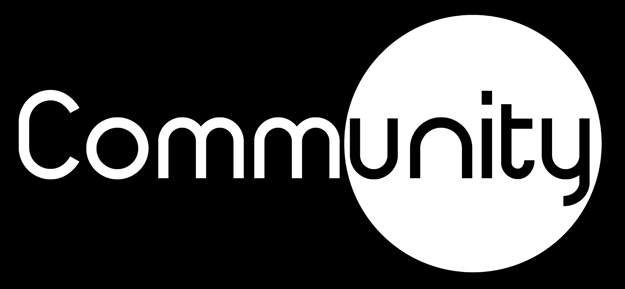 You made all the delicate, inner parts of my body and knit me together in my mother’s womb. Thank you for making me so wonderfully complex! Your workmanship is marvelous—how well I know it.
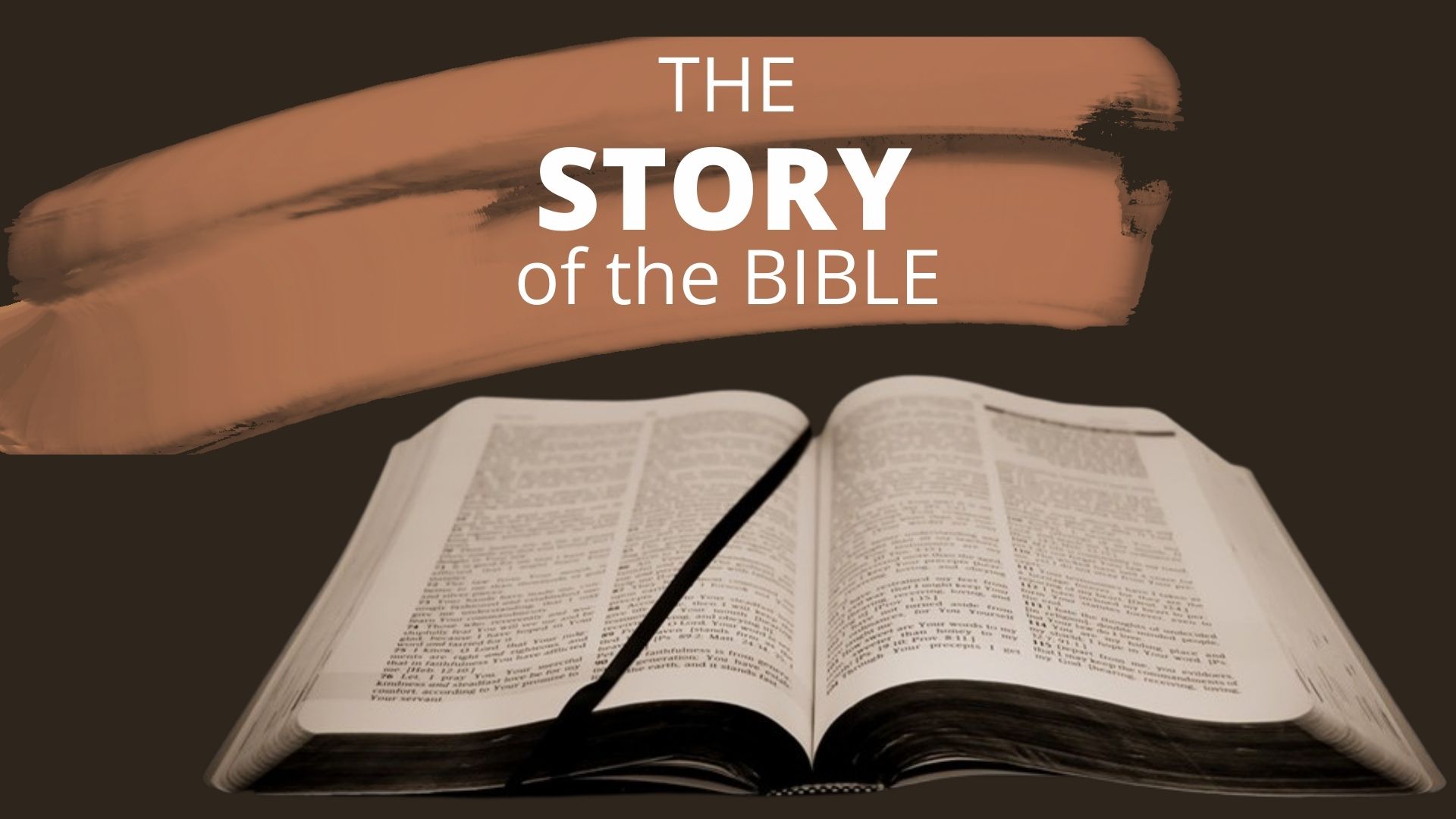 Psalm 139:13–14 (NLT)
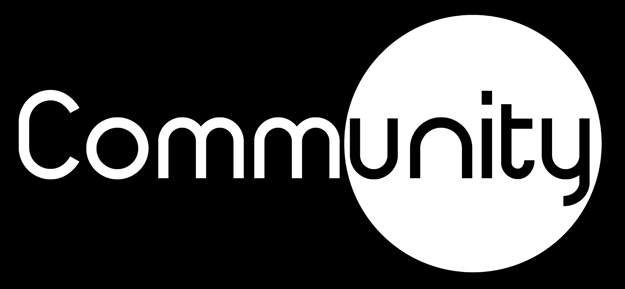 “Whoever sheds human blood, by humans shall their blood be shed; for in the image of God has God made mankind.
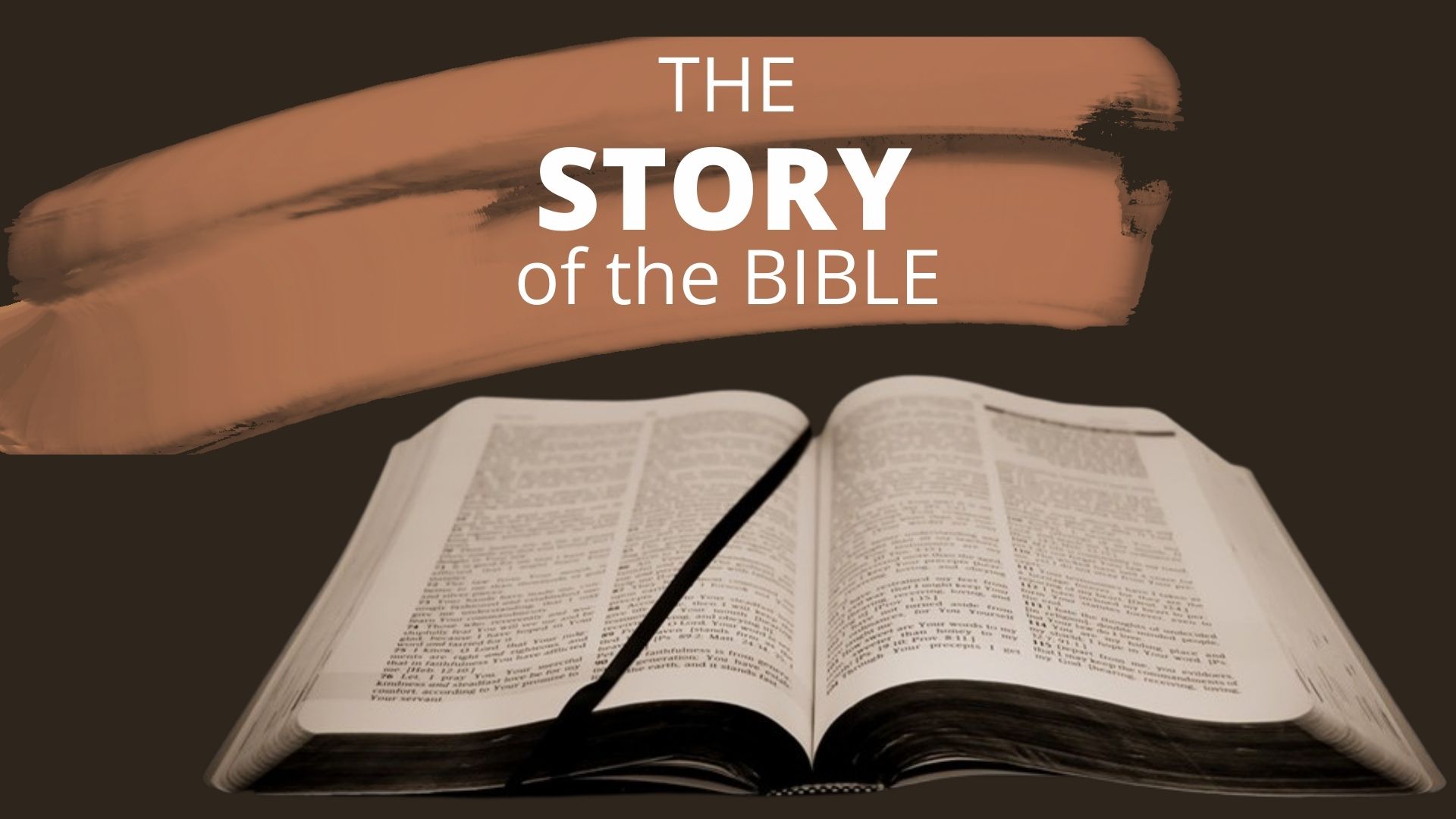 Genesis 9:6 (NIV)
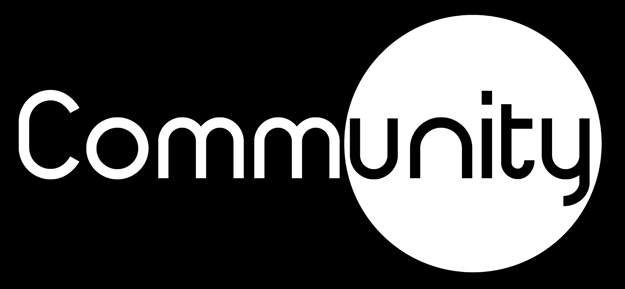 With the tongue we praise our Lord and Father, and with it we curse human beings, who have been made in God’s likeness
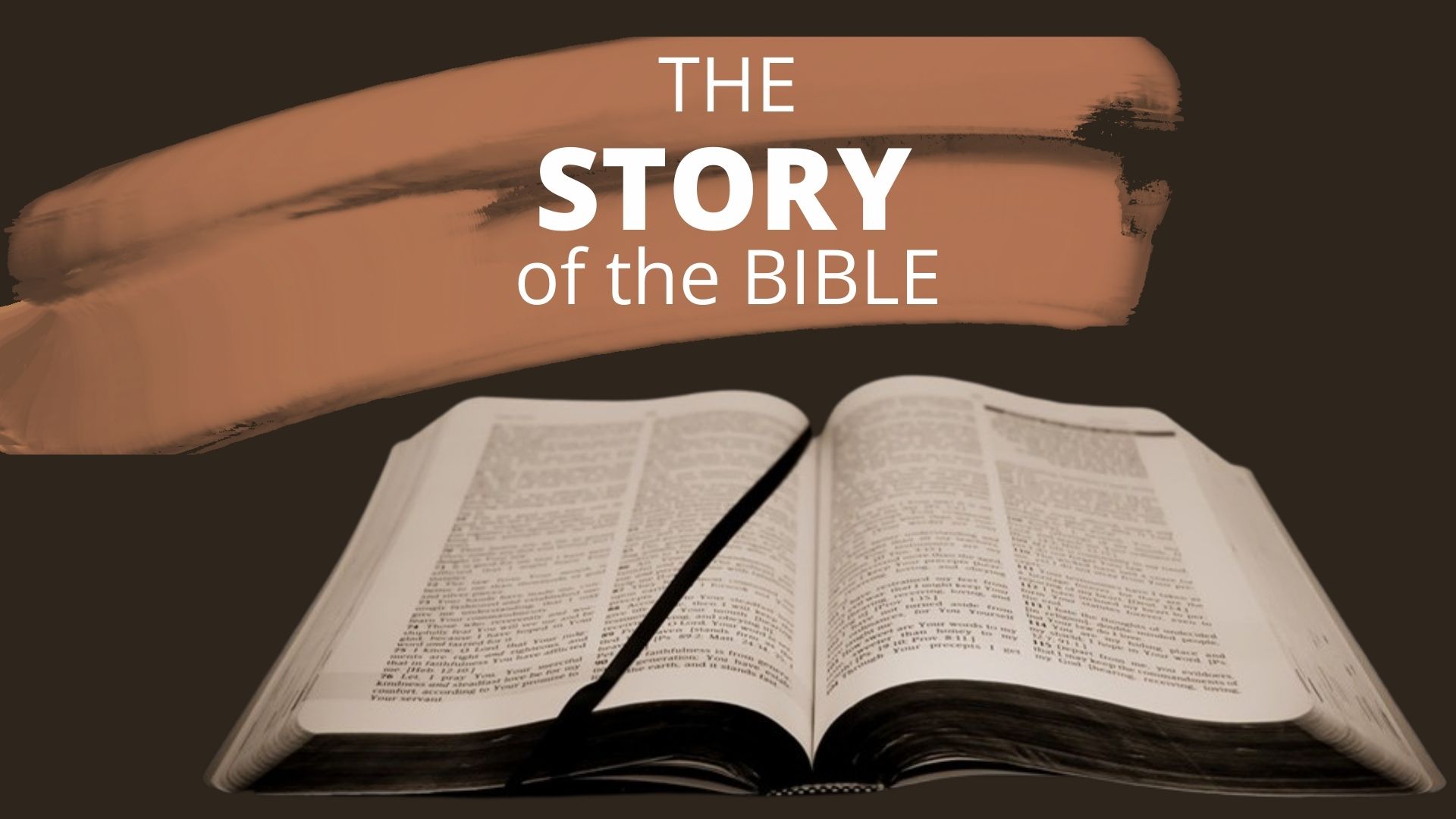 James 3:9 (NIV)
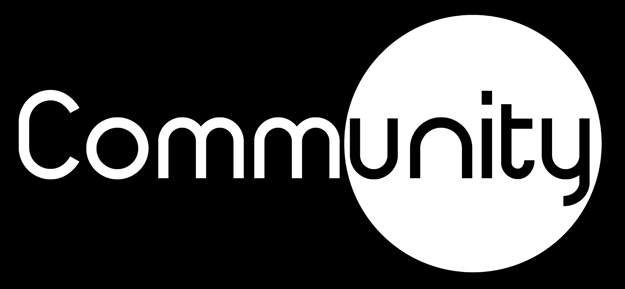 Man is different than the rest of creation
We are made in the image of God
Everyone has worth and value
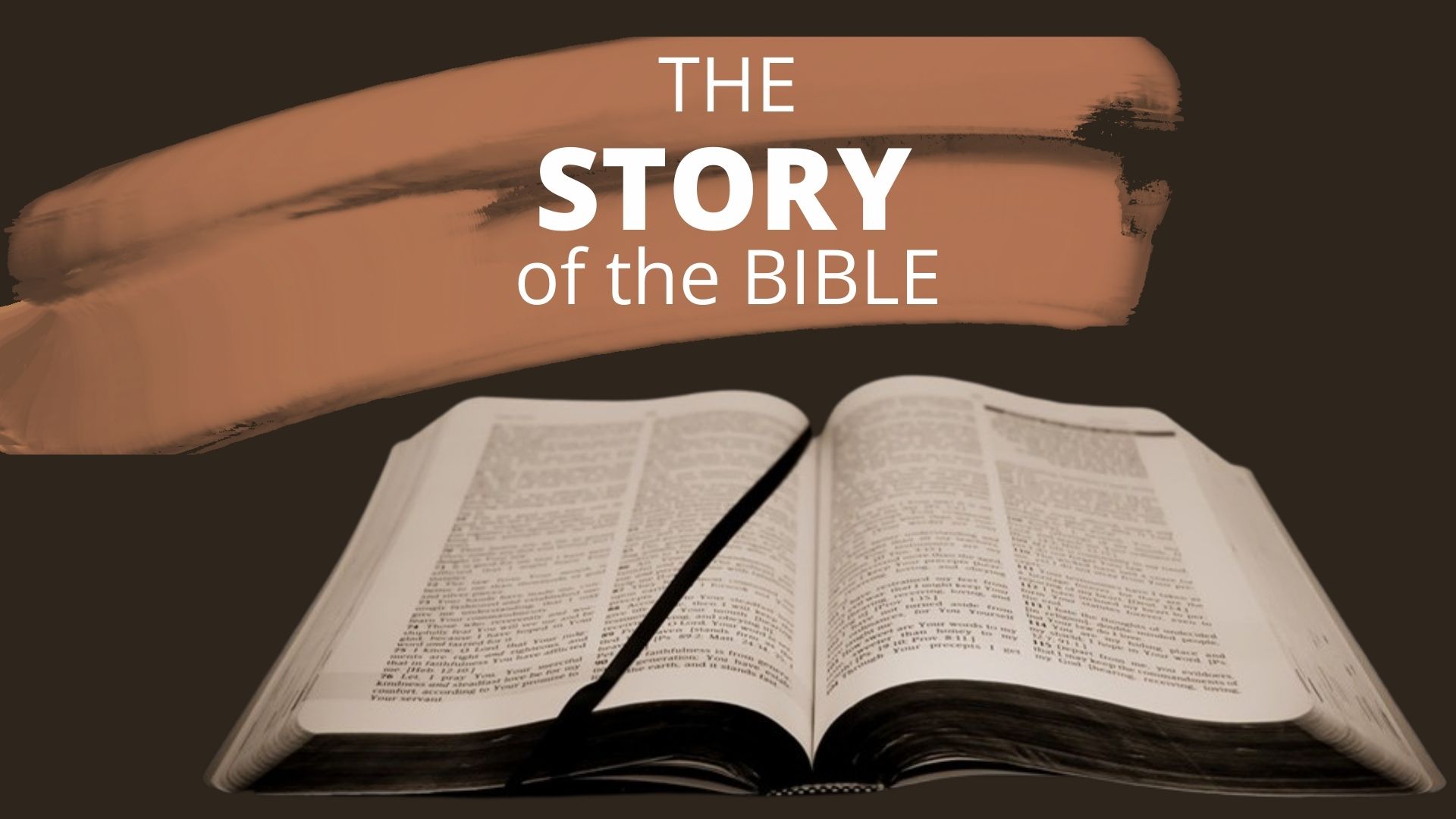 Man is more special to God than all creation
Then the Lord God formed a man from the dust of the ground and breathed into his nostrils the breath of life, and the man became a living being. Now the Lord God had planted a garden in the east, in Eden; and there he put the man he had formed.
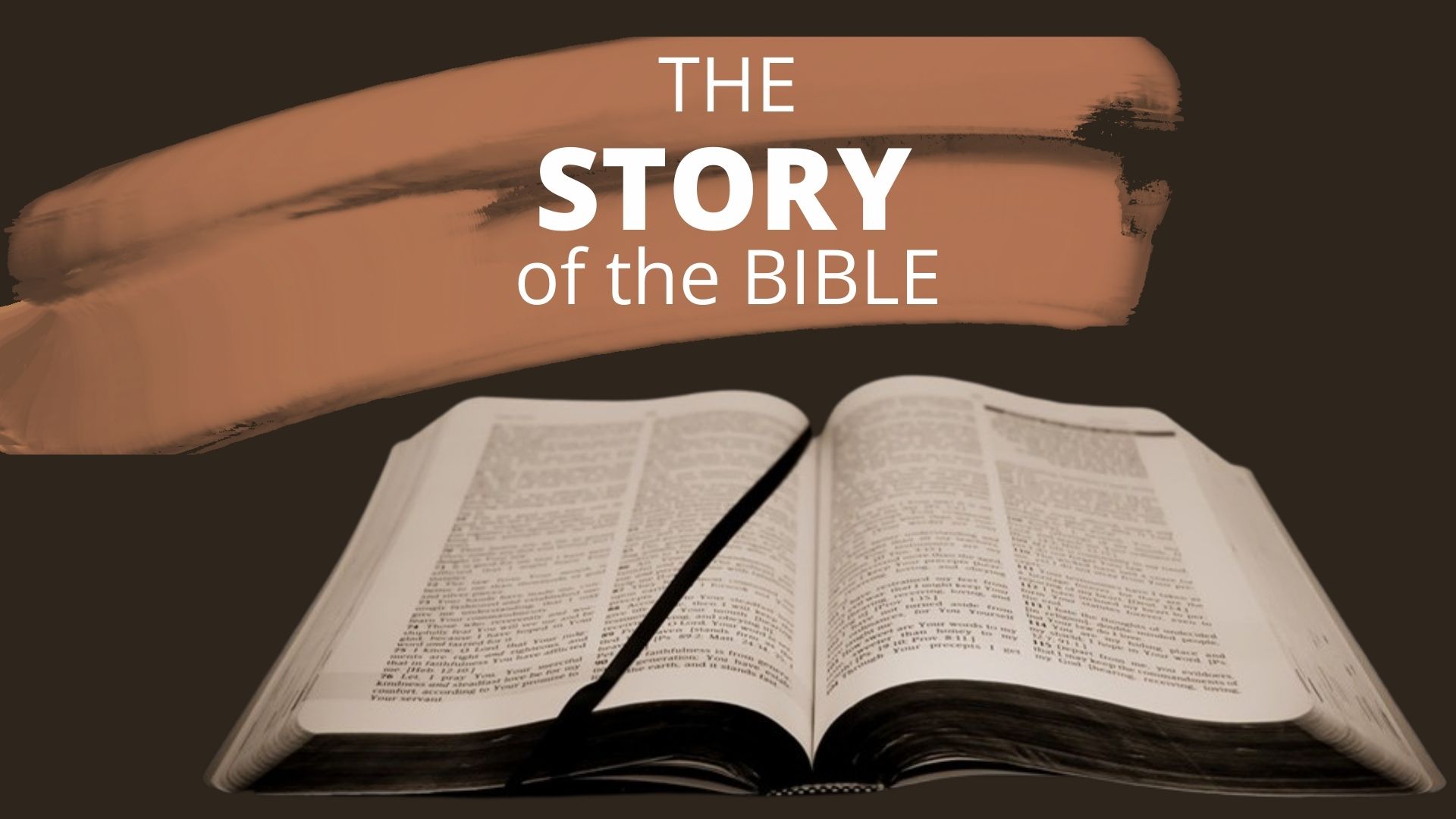 Genesis 2:7-10  (NIV)
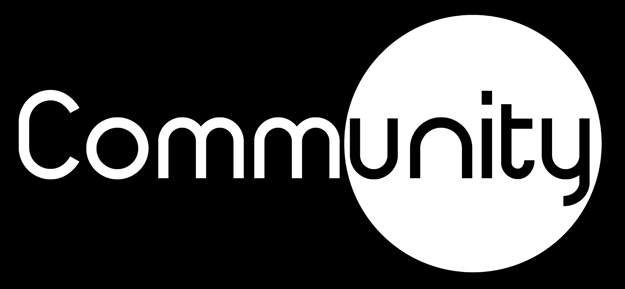 The Lord God made all kinds of trees grow out of the ground—trees that were pleasing to the eye and good for food. In the middle of the garden were the tree of life and the tree of the knowledge of good and evil. A river watering the garden flowed from Eden…
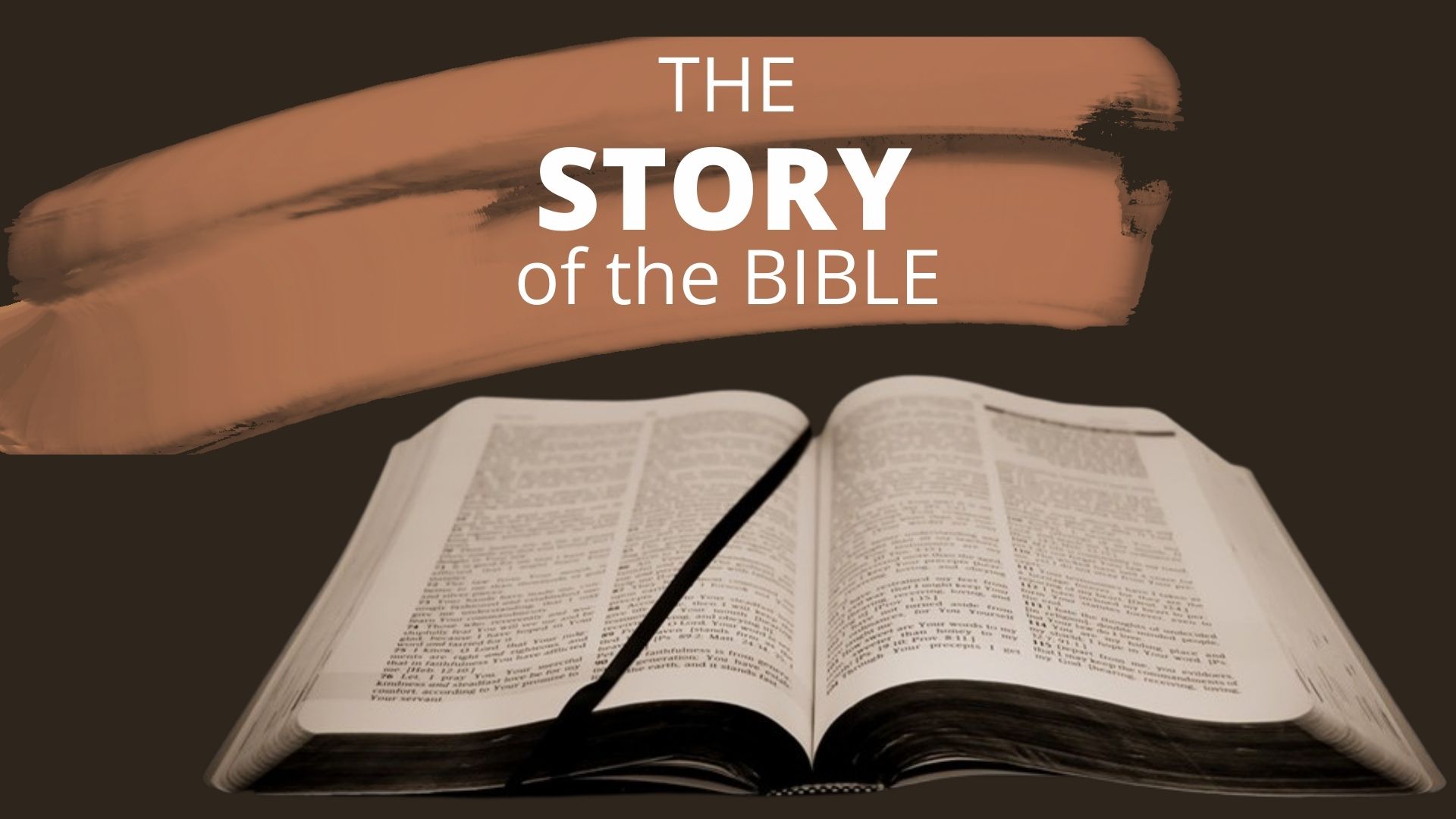 Genesis 2:7-10  (NIV)
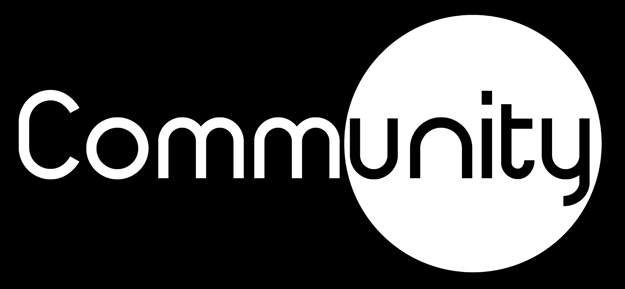 God blessed them and said to them, “Be fruitful and increase in number; fill the earth and subdue it. Rule over the fish in the sea and the birds in the sky and over every living creature that moves on the ground.”
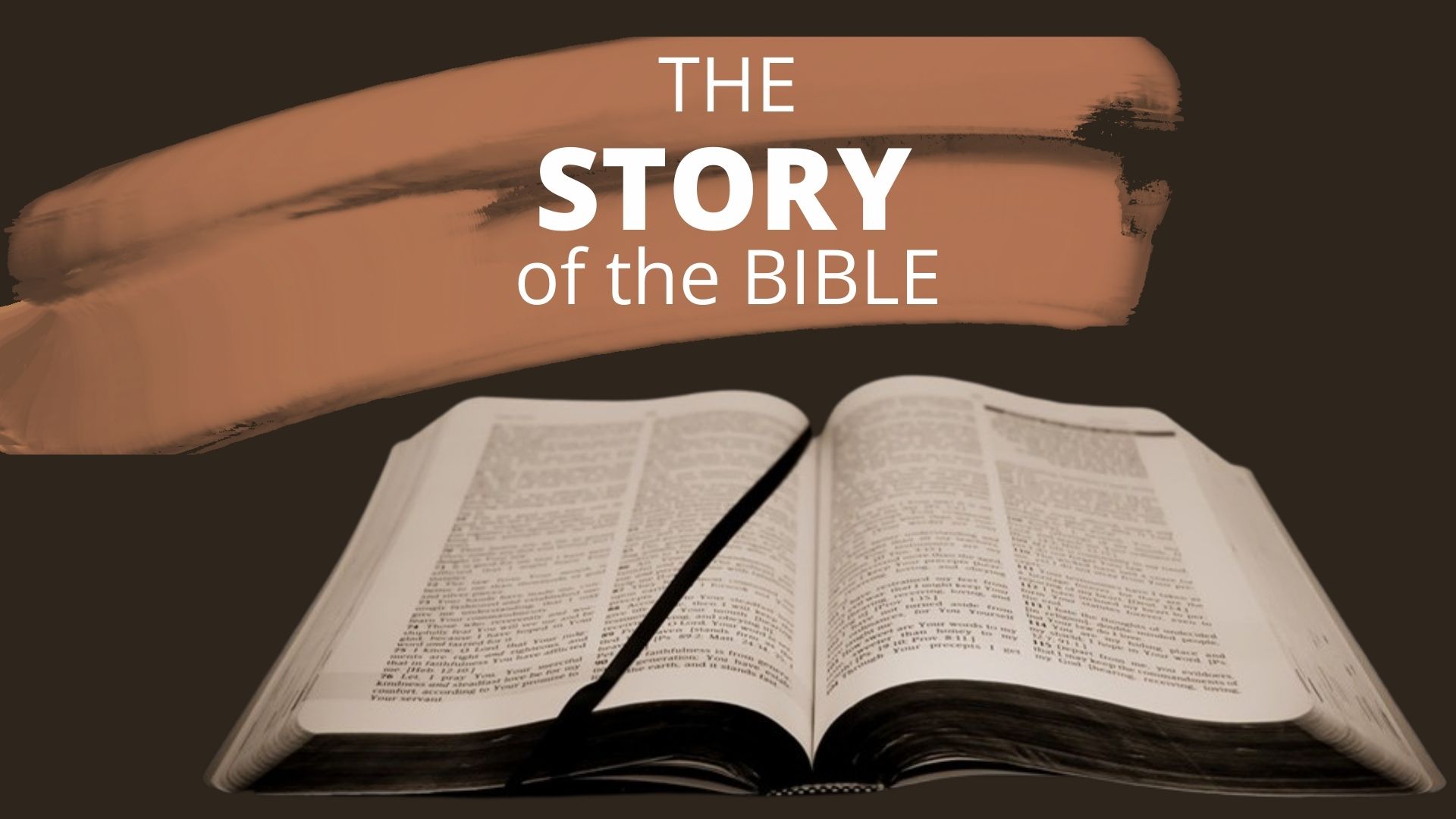 Genesis 1:28 (NIV)
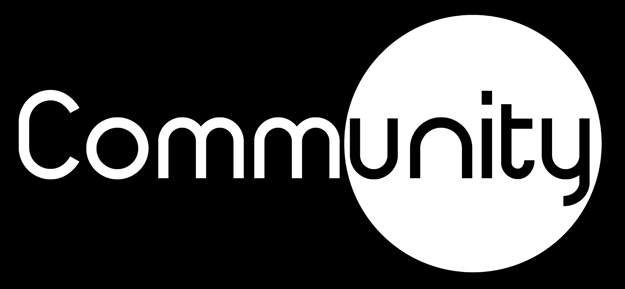 Command those who are rich in this present world not to be arrogant nor to put their hope in wealth, which is so uncertain, but to put their hope in God, who richly provides us with everything for our enjoyment.
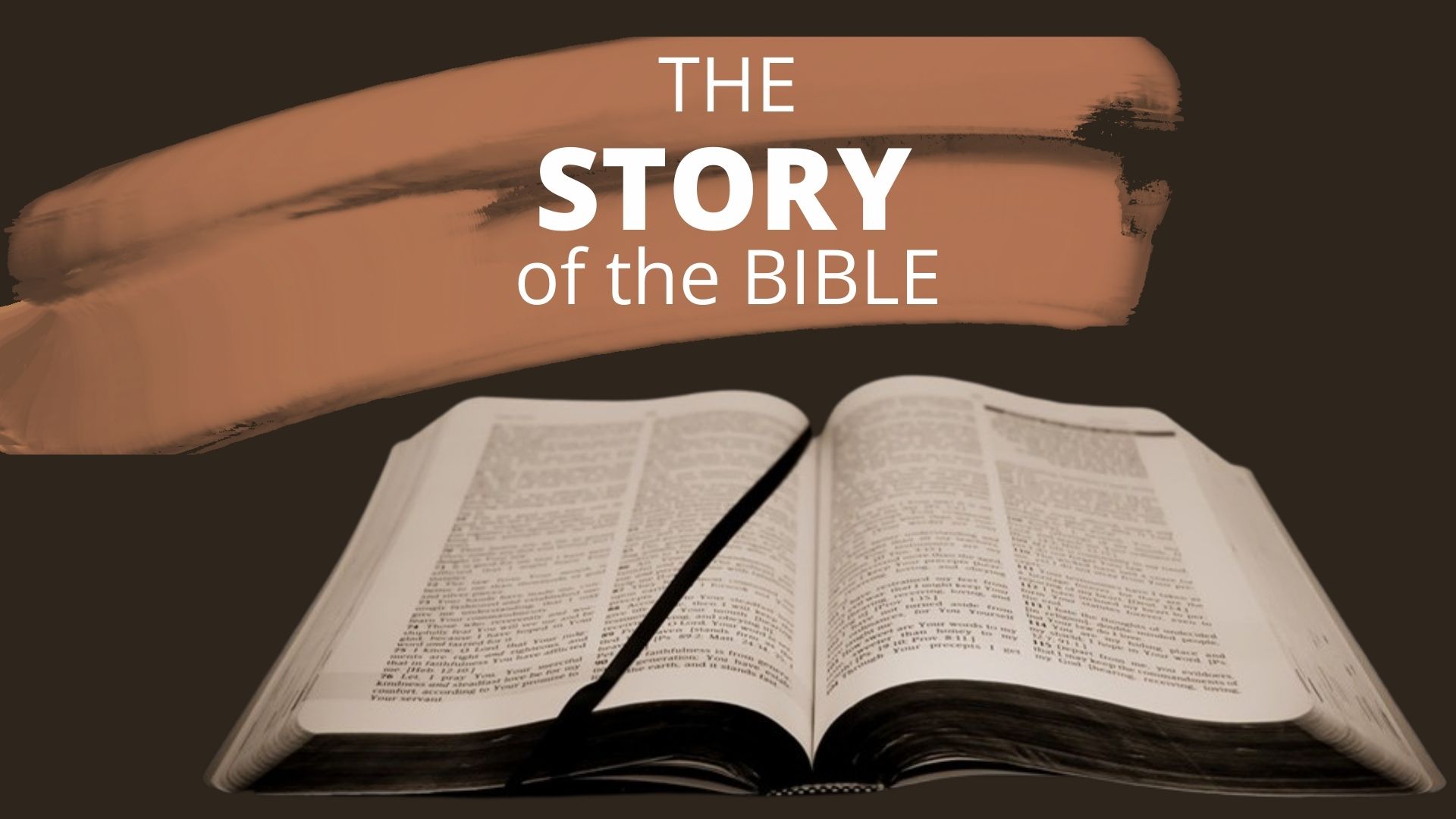 1 Timothy 6:17 (NIV)
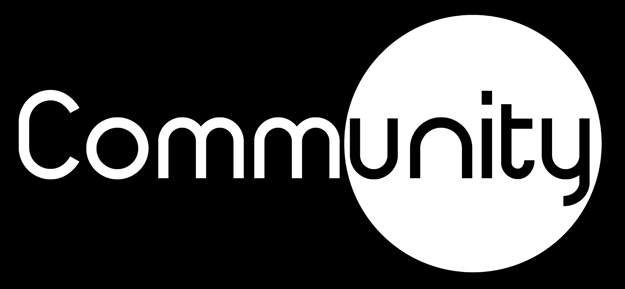 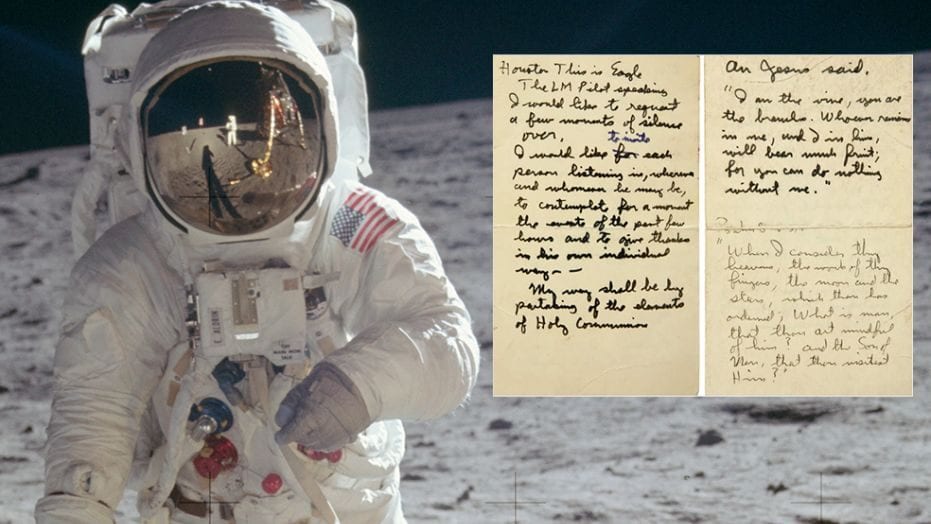 When I consider your heavens, the work of your fingers, the moon and the stars, which you have set in place, what is mankind that you are mindful of them, human beings that you care for them?
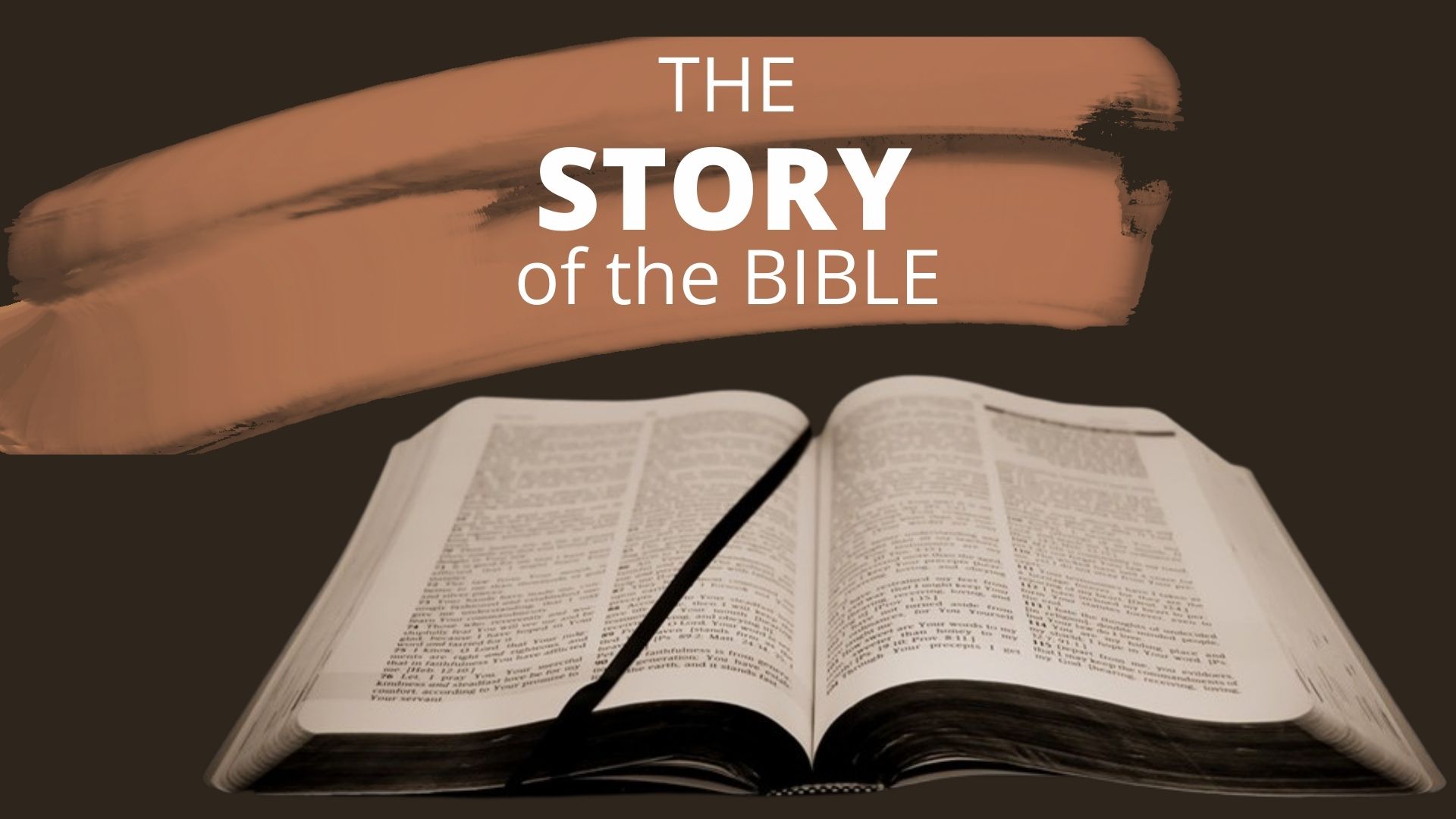 Psalm 8:3–4 (NIV)
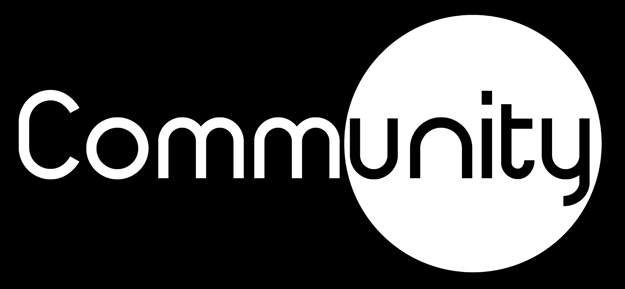 The Lord God said, “It is not good for the man to be alone. I will make a helper suitable for him.” Now the Lord God had formed out of the ground all the wild animals and all the birds in the sky.
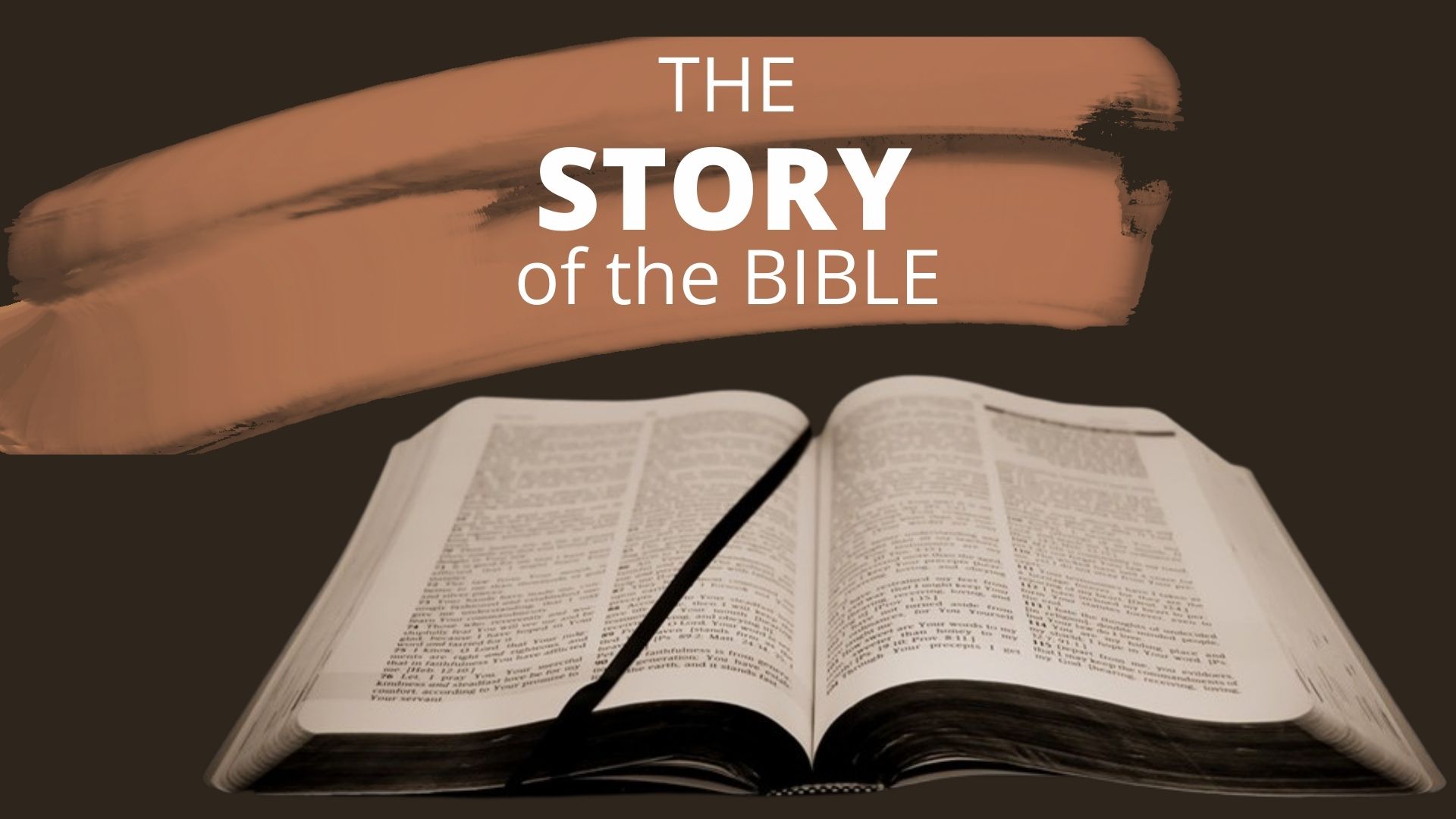 Genesis 2:18-20  (NIV)
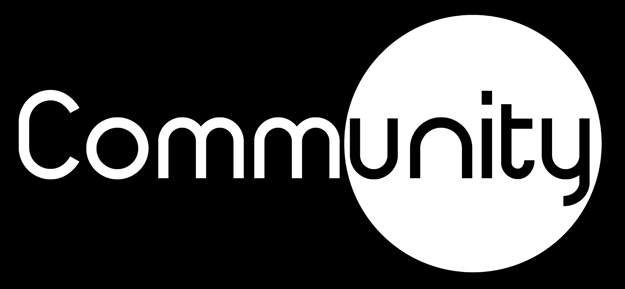 He brought them to the man to see what he would name them; and whatever the man called each living creature, that was its name. So the man gave names to all the livestock, the birds in the sky and all the wild animals. But for Adam no suitable helper was found.
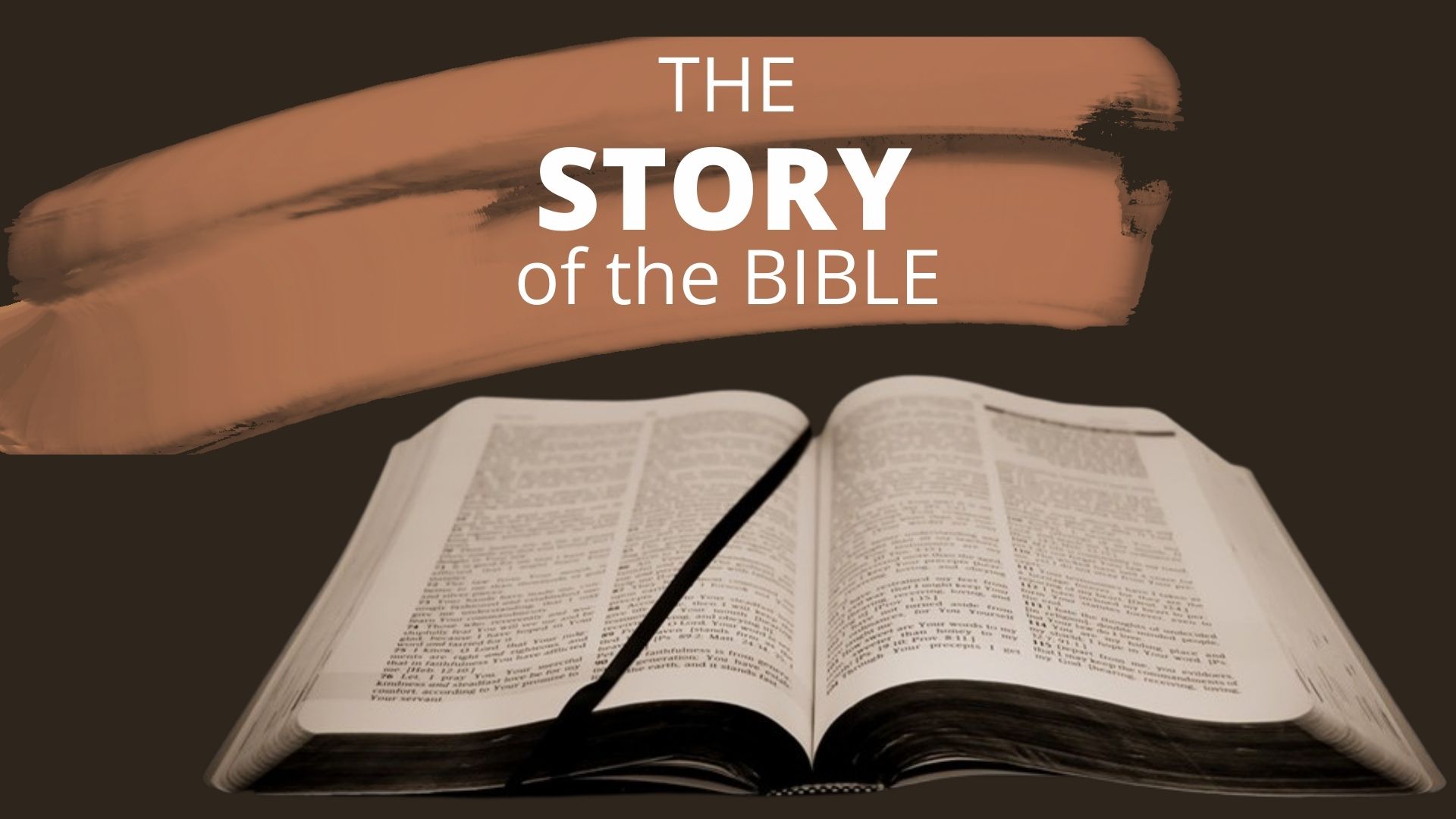 Genesis 2:18-20  (NIV)
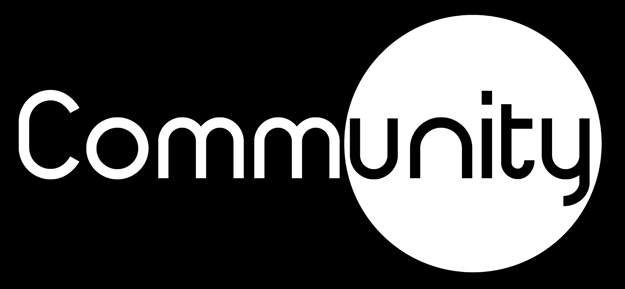 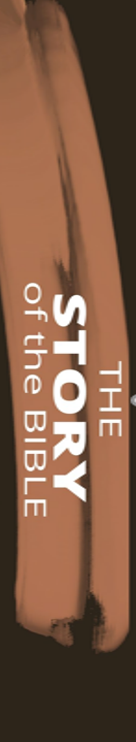 God cares when you feel alone
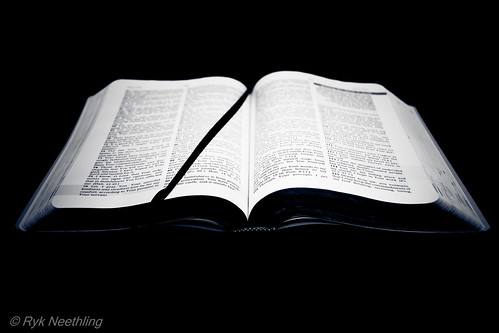 The Lord God said, “It is not good for the man to be alone. I will make a helper suitable for him.”
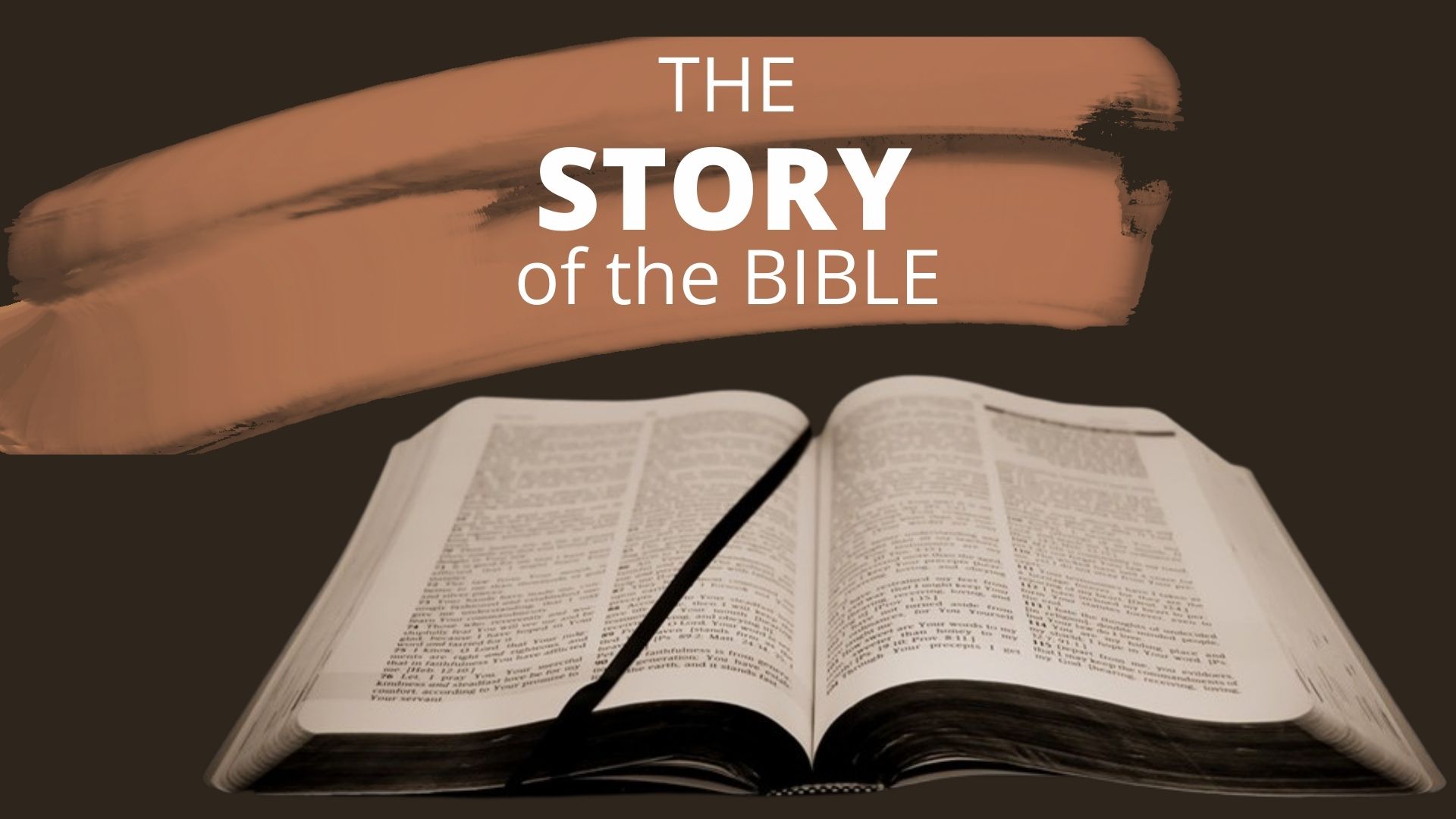 Genesis 2:18  (NIV)
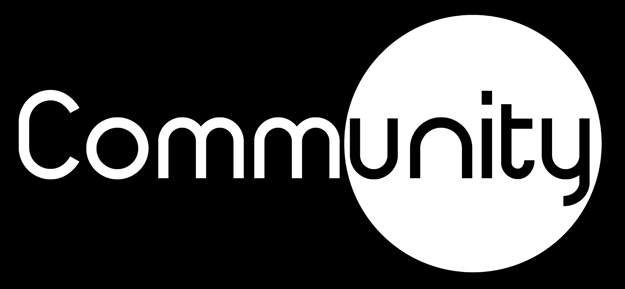 So the Lord God caused the man to fall into a deep sleep; and while he was sleeping, he took one of the man’s ribs and then closed up the place with flesh.
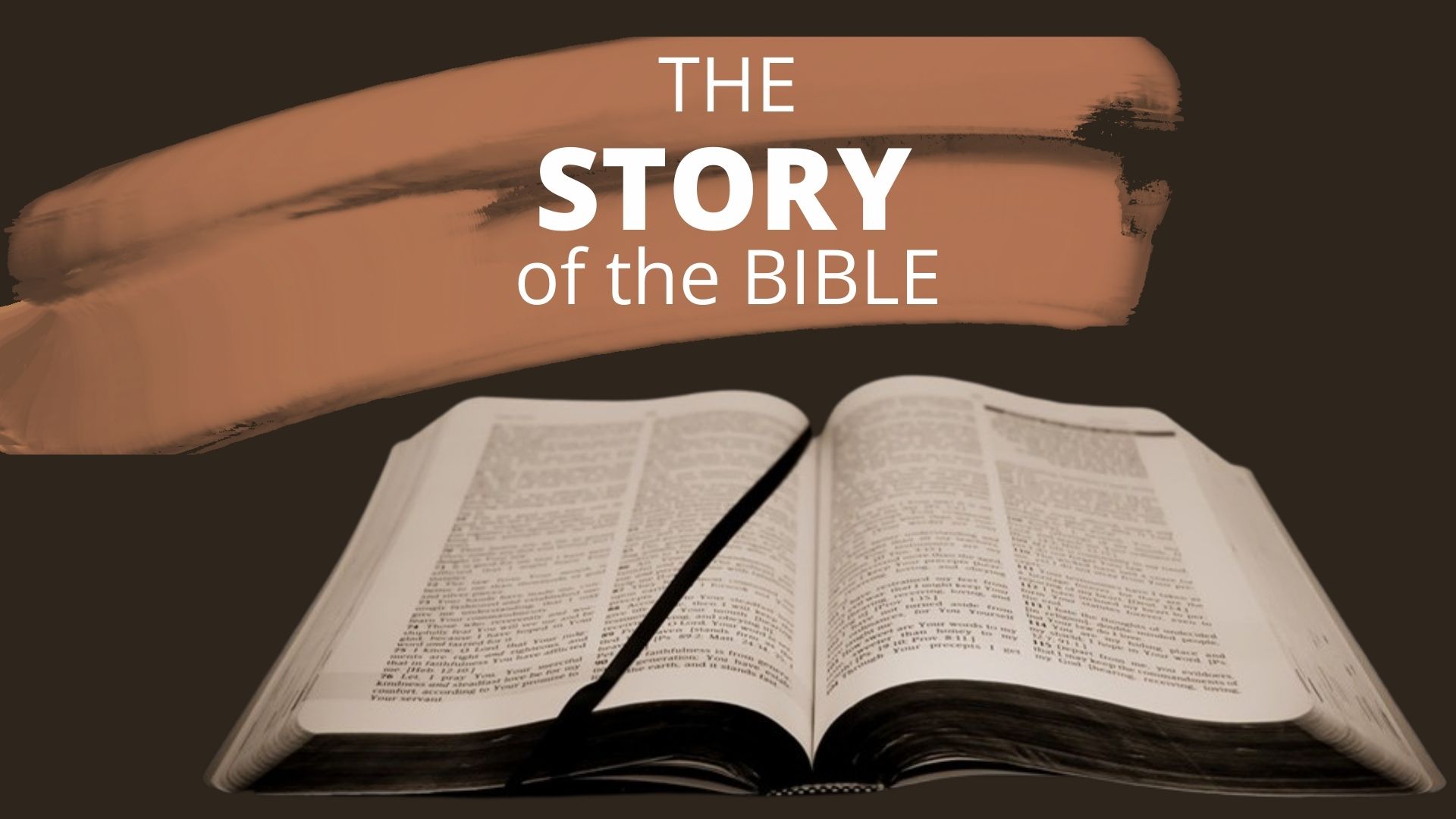 Genesis 2:21–23 (NIV)
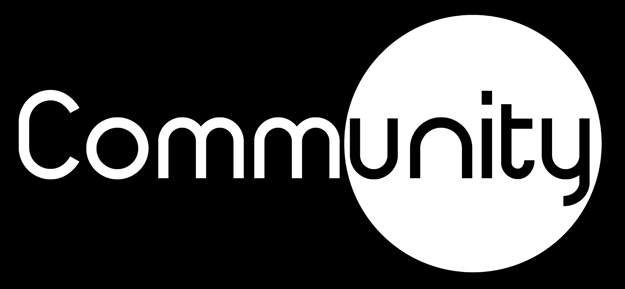 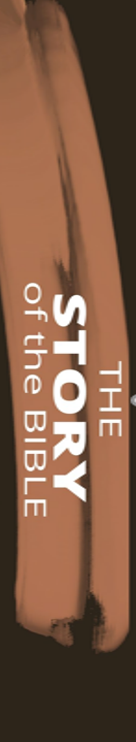 Male and female are defined by God who created us biologically different
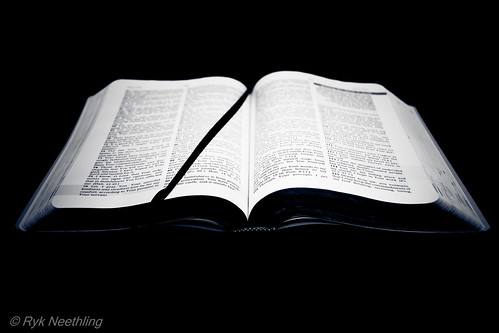 He created them male and female and blessed them. And he named them “Mankind” when they were created.
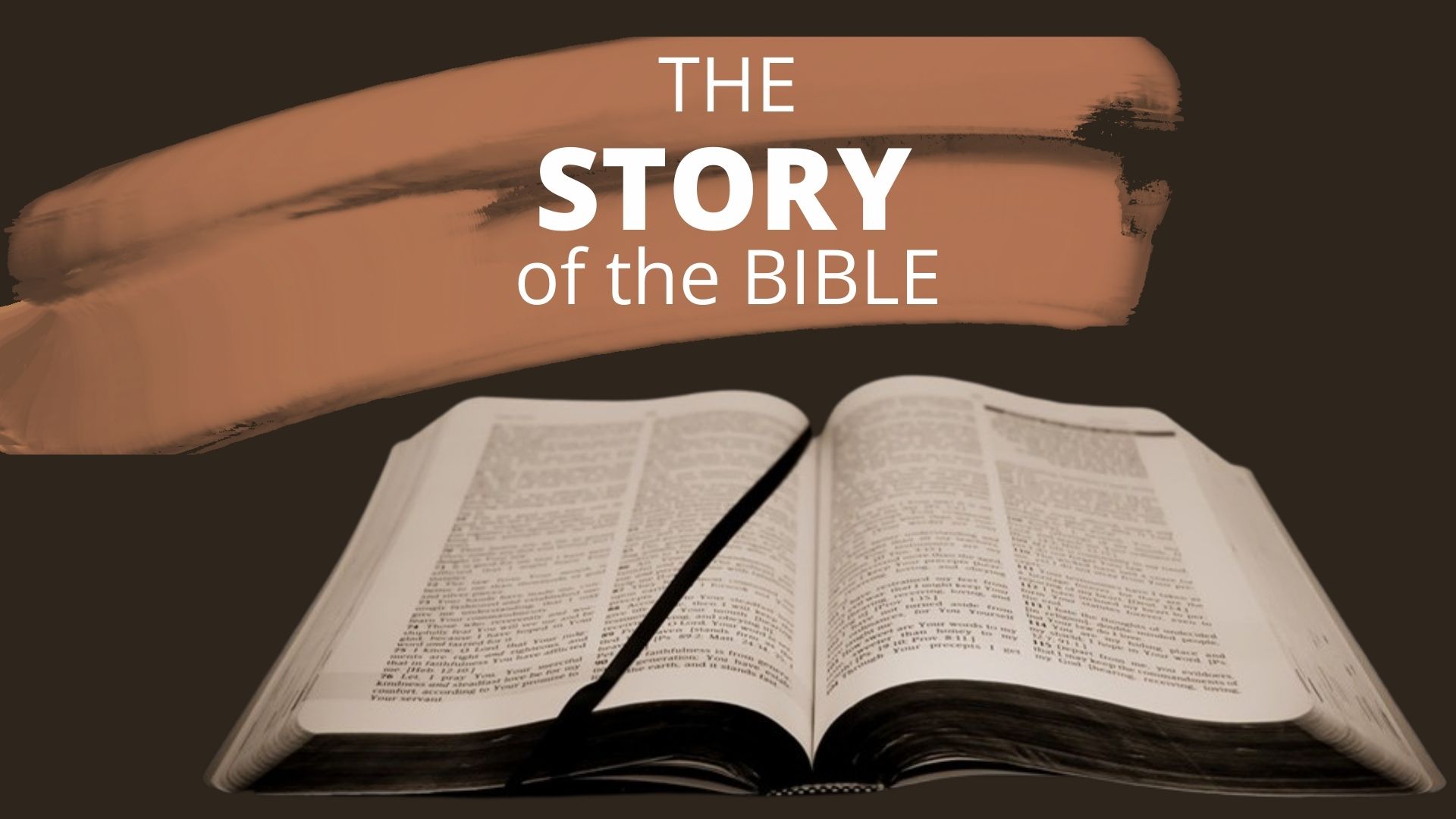 Genesis 5:2 (NIV)
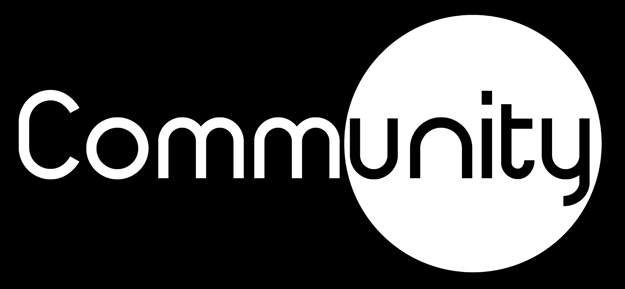 That is why a man leaves his father and mother and is united to his wife, and they become one flesh.
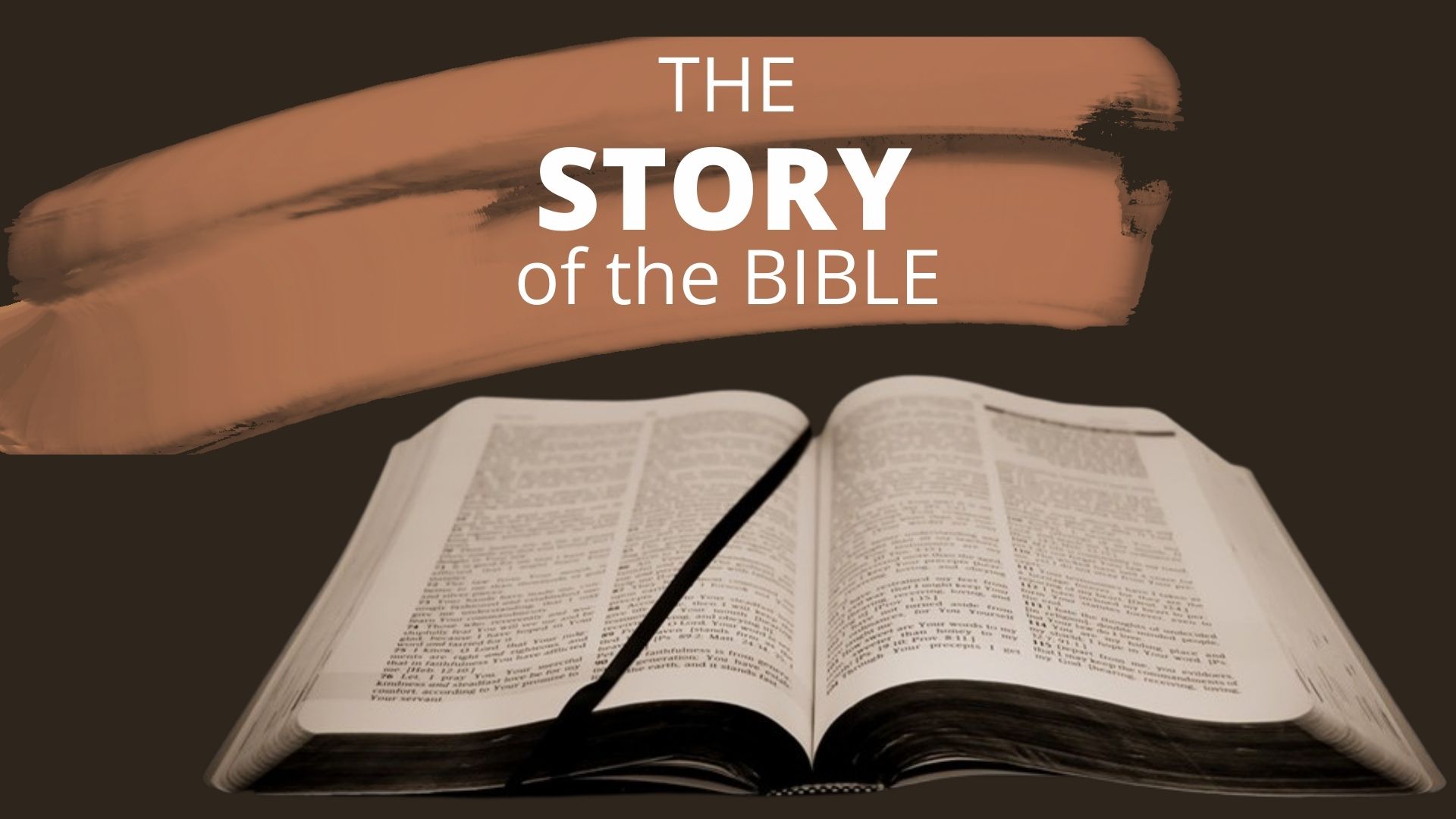 Genesis 2:24 (NIV)
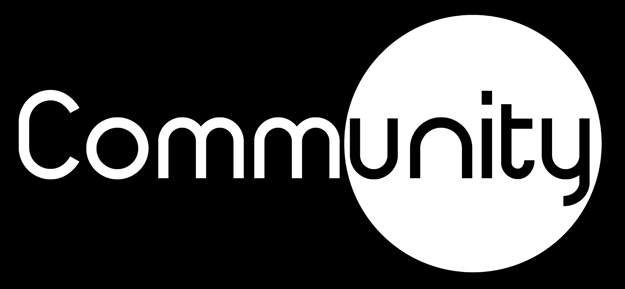 “Haven’t you read,” he replied, “that at the beginning the Creator ‘made them male and female,’
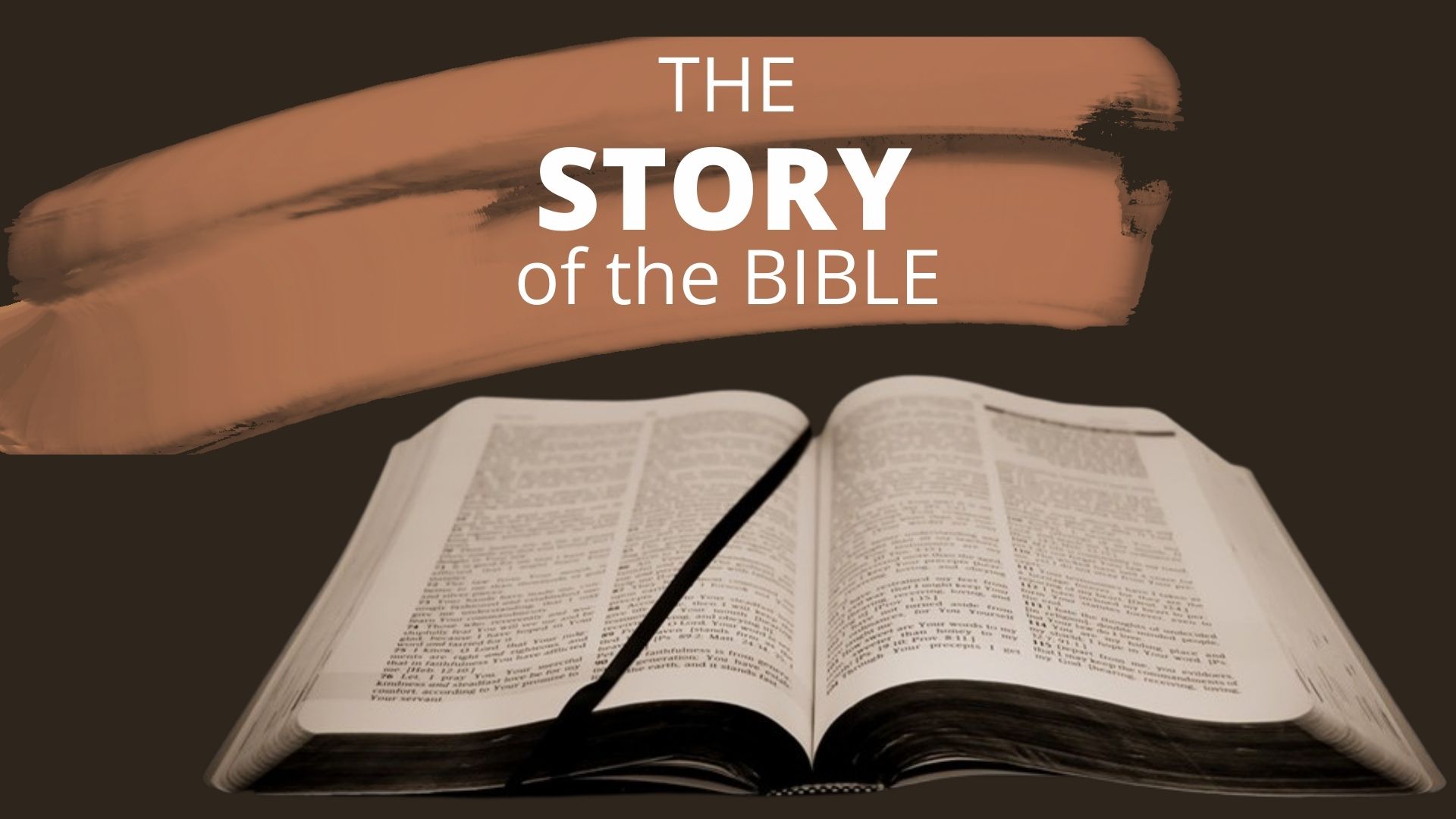 Matthew 19:4 (NIV)
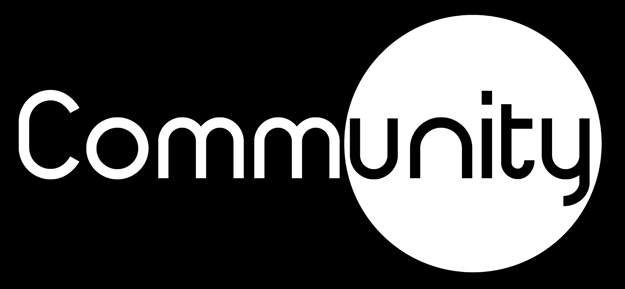 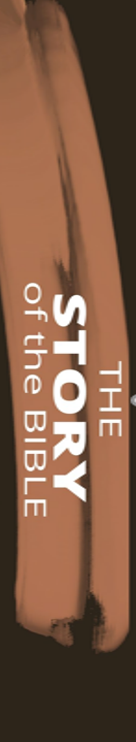 Jesus defined marriage as being between a man and a woman as described in Genesis
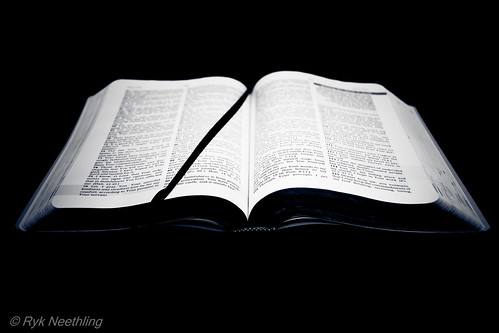 And just as we have borne the image of the earthly man, so shall we bear the image of the heavenly man.
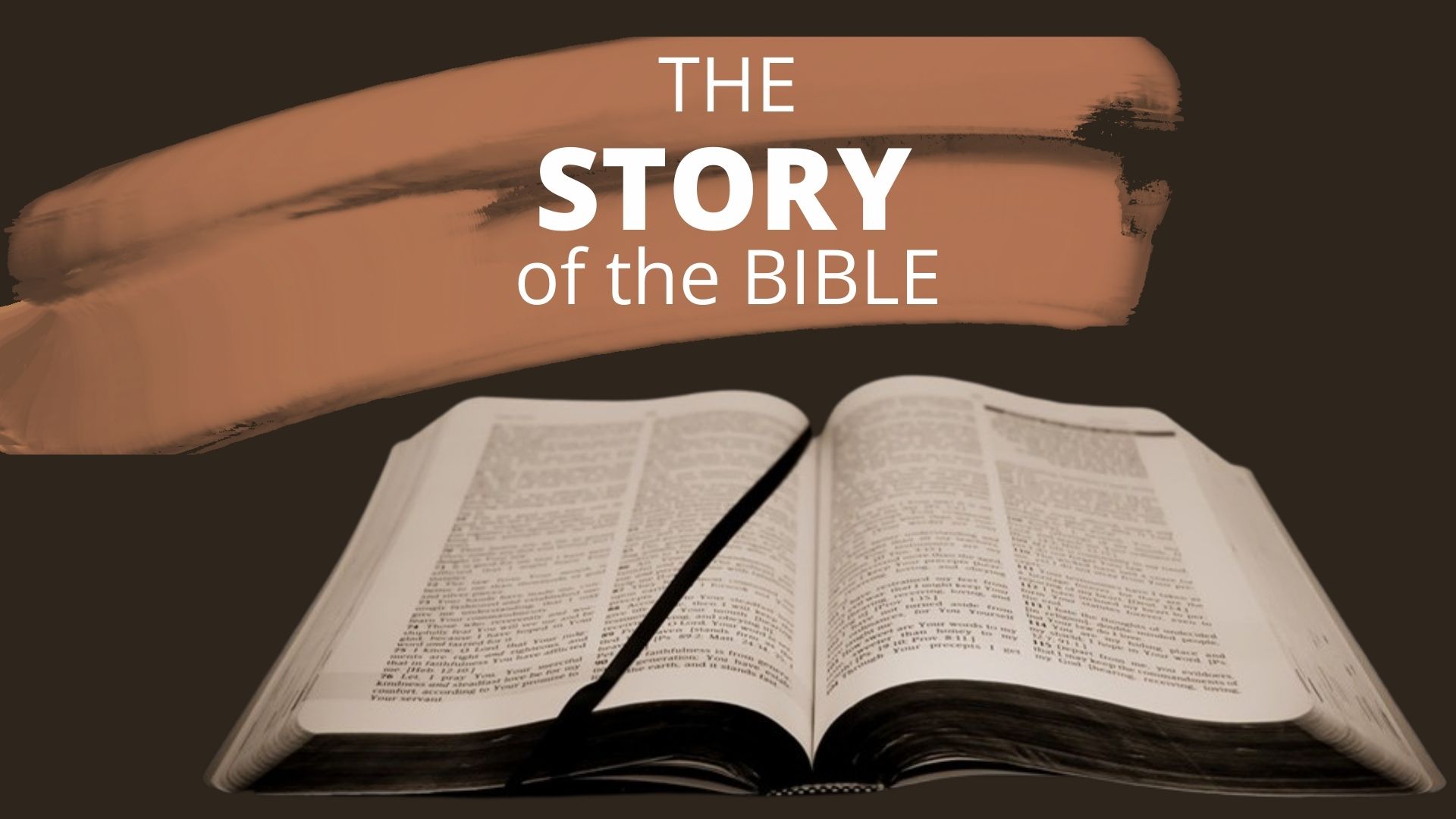 1 Corinthians 15:49 (NIV)
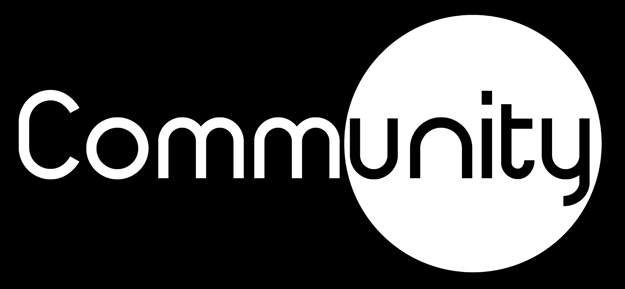 The Son is the image of the invisible God, the firstborn over all creation.
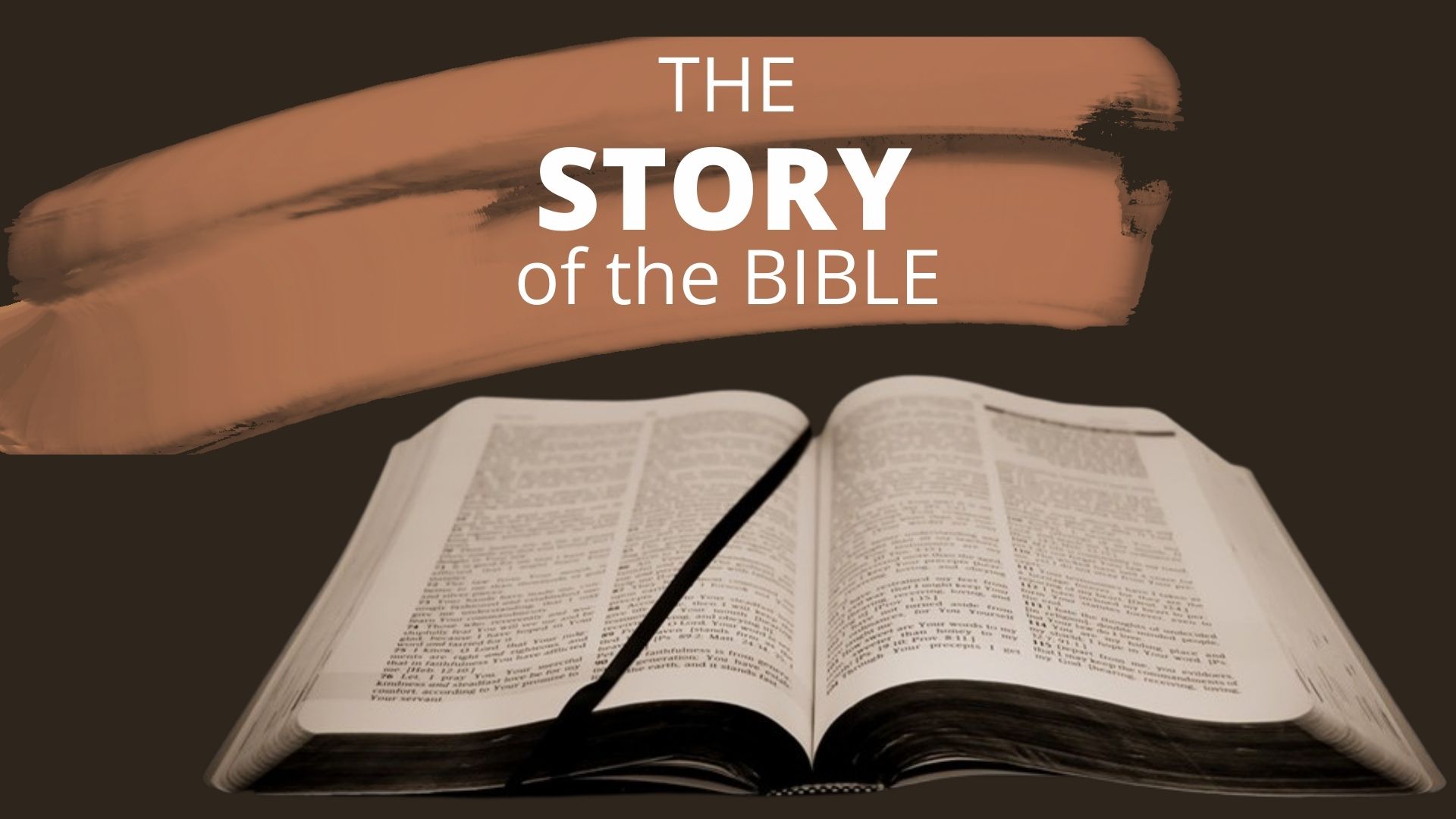 Colossians 1:15 (NIV)
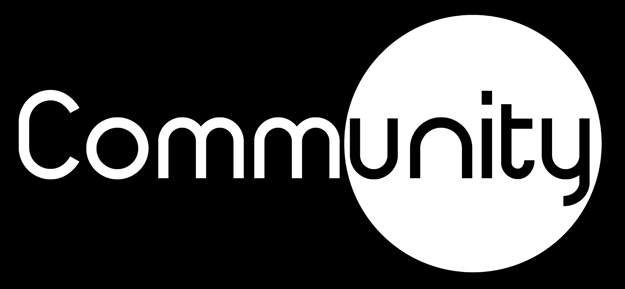 Man is different than the rest of creation
We are made in the image of God
Everyone has worth and value
Man is more special to God than all creation
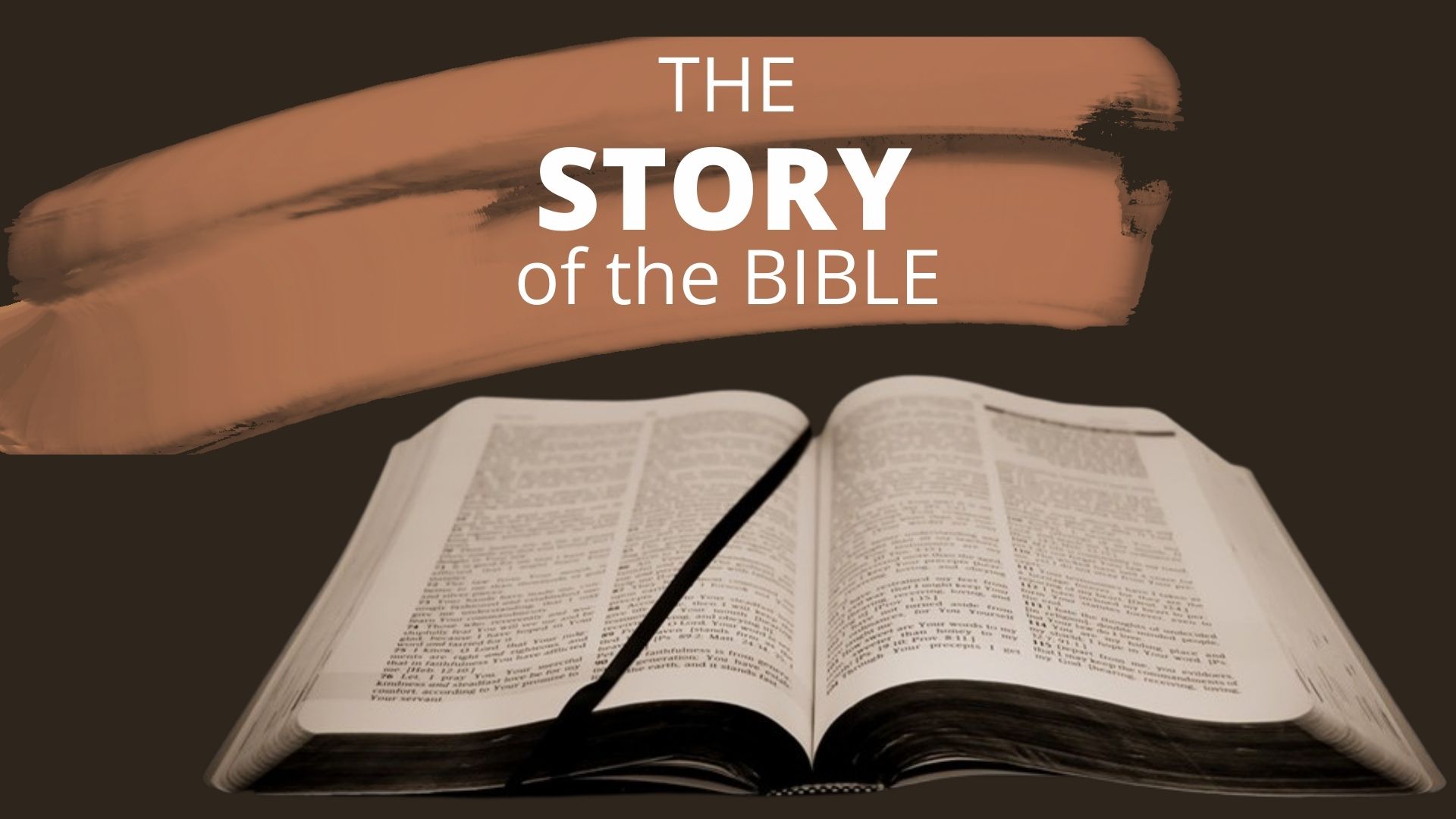 Man is created to work
The Lord God took the man and put him in the Garden of Eden to work it and take care of it.
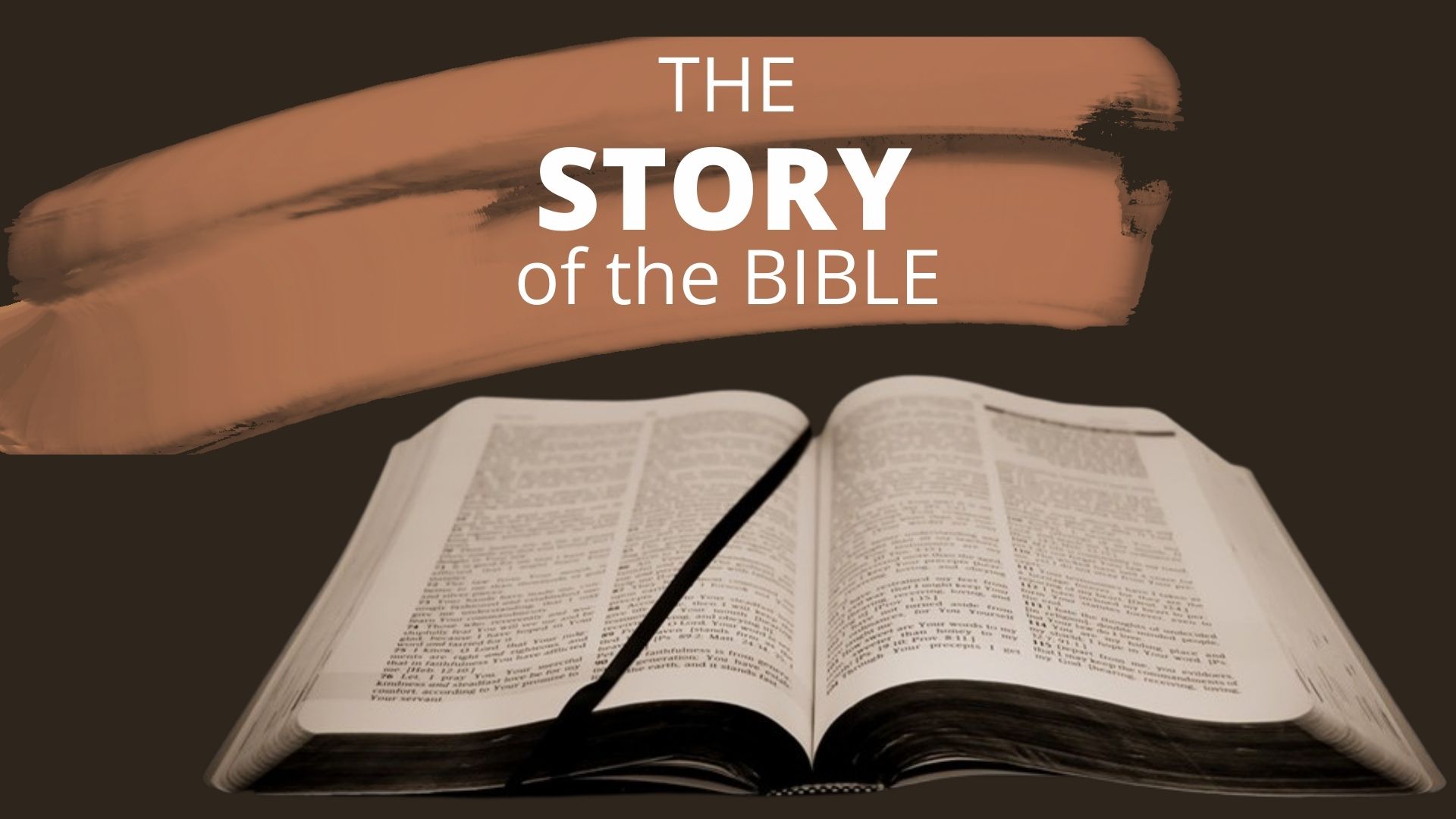 Genesis 2:15 (NIV)
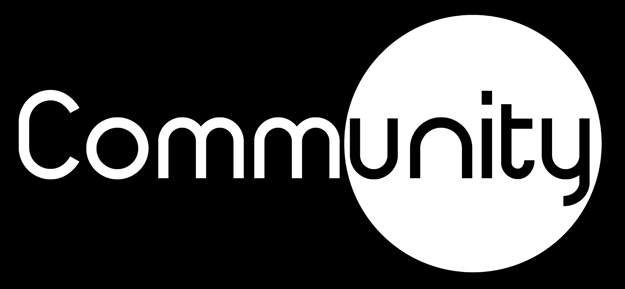 Whatever you do, work at it with all your heart, as working for the Lord, not for human masters,
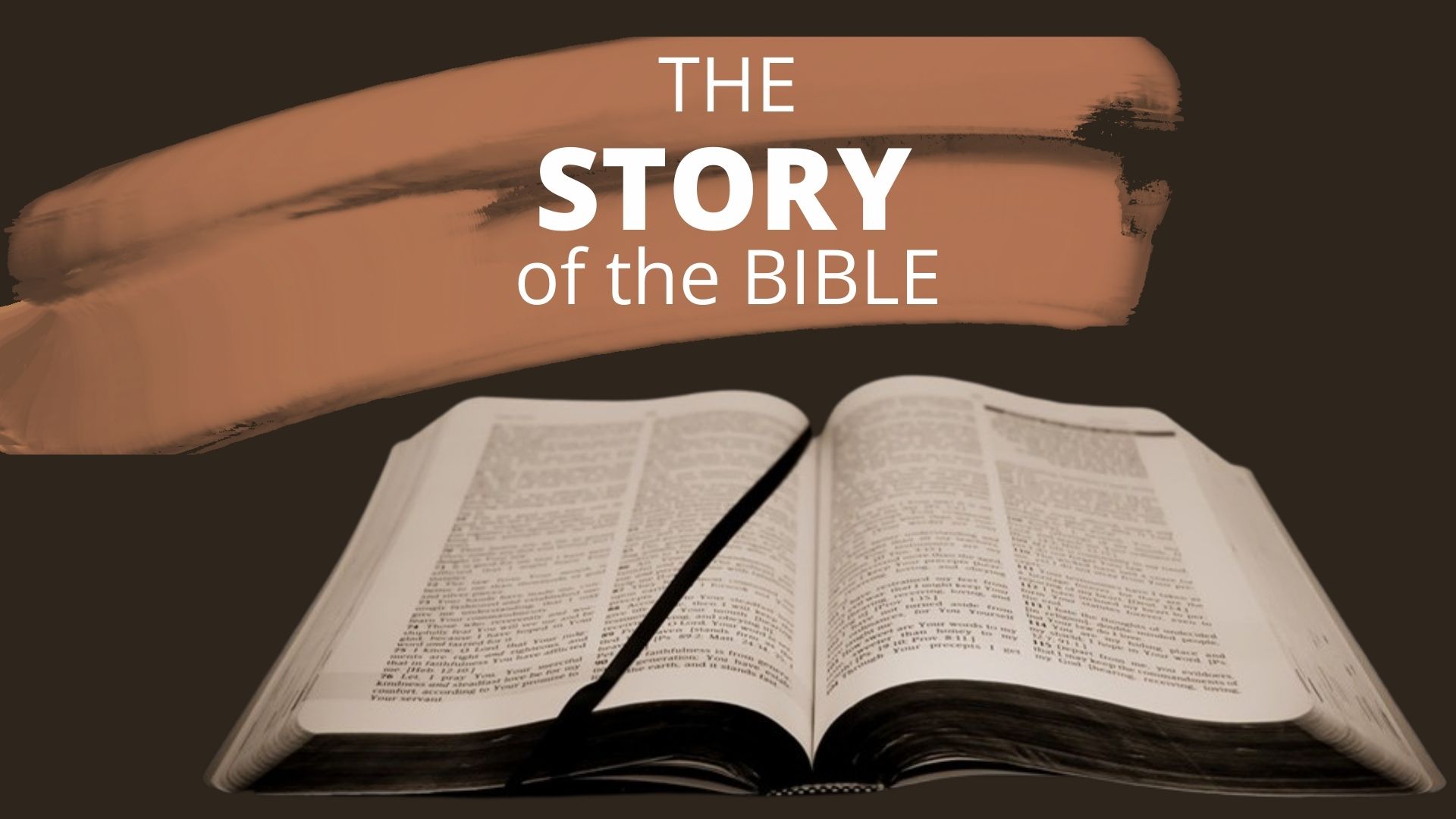 Colossians 3:23 (NIV)
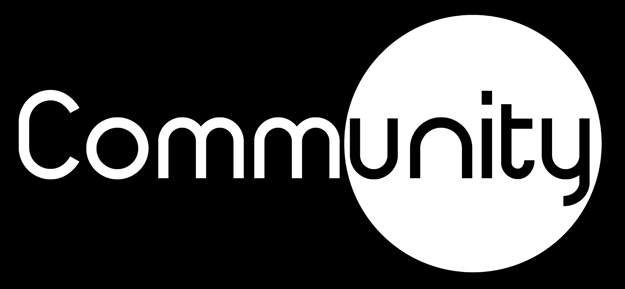 Anyone who has been stealing must steal no longer, but must work, doing something useful with their own hands, that they may have something to share with those in need.
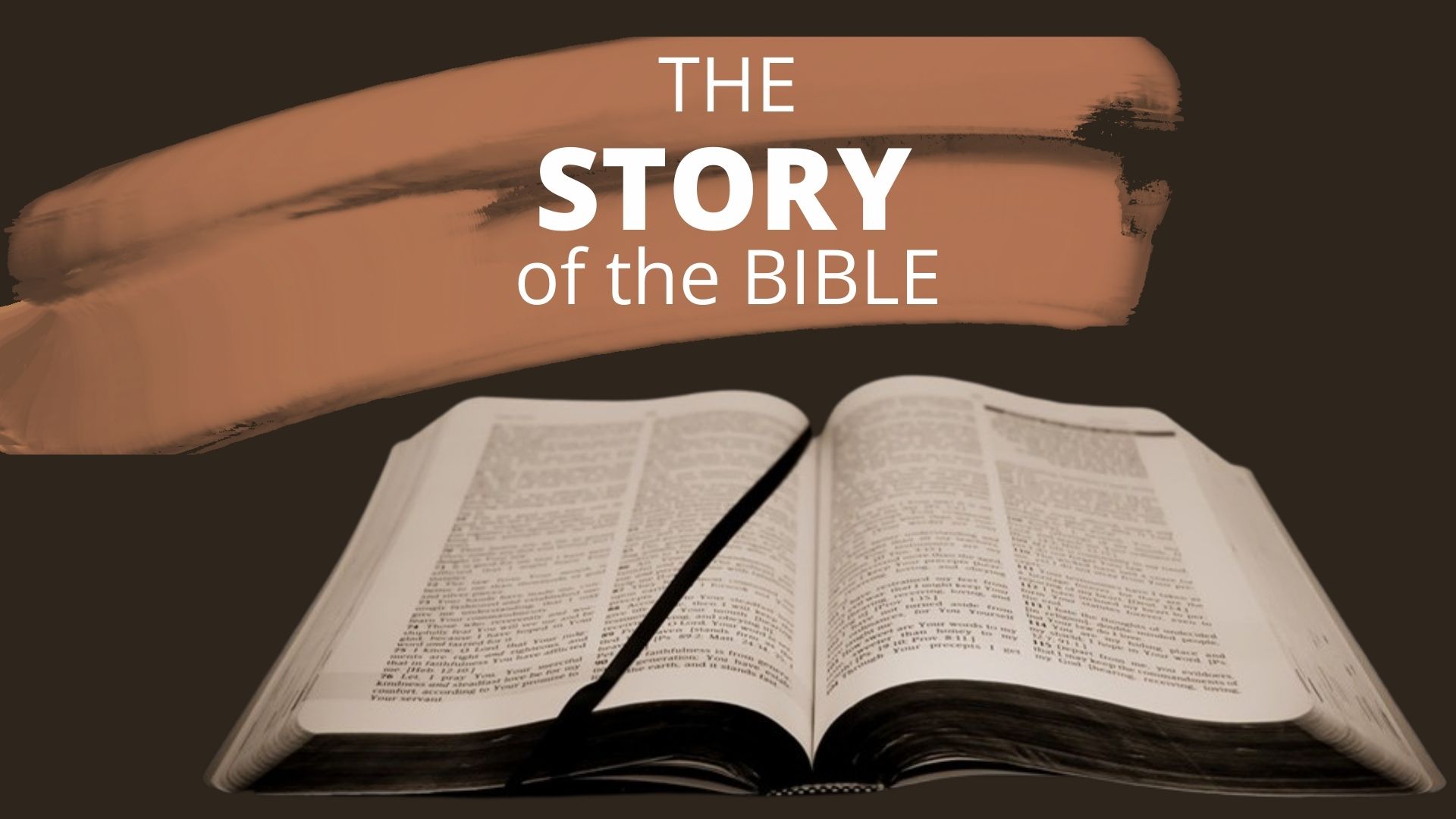 Ephesians 4:28 (NIV)
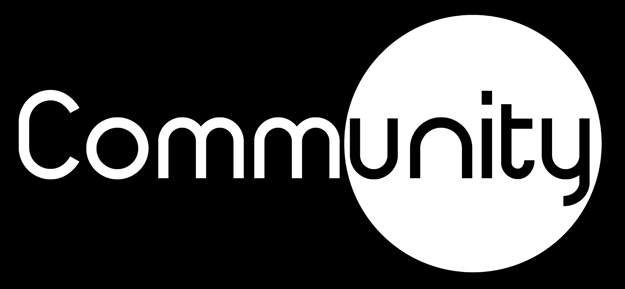 Anyone who has been stealing must steal no longer, but must work, doing something useful with their own hands, that they may have something to share with those in need.
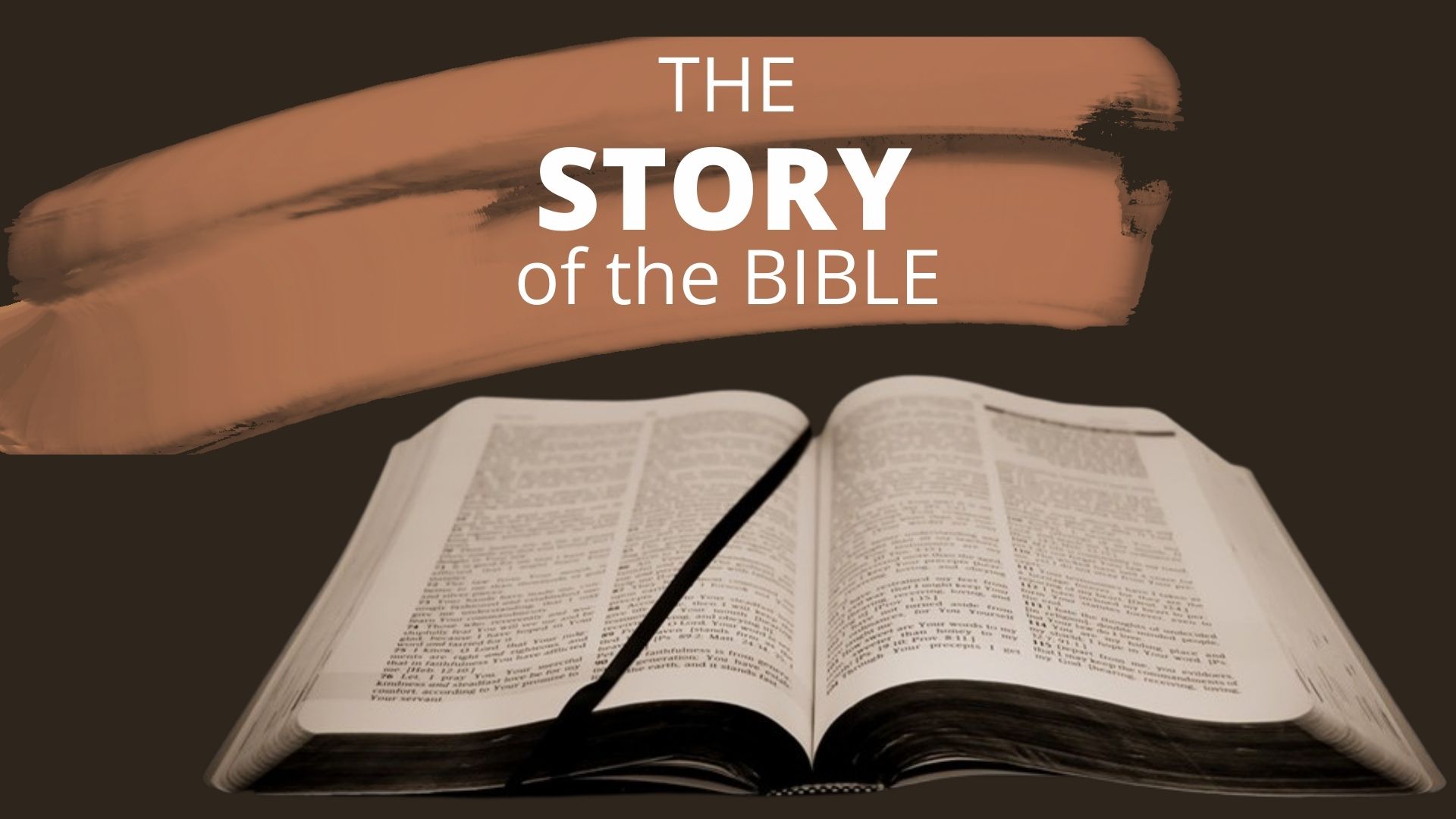 Ephesians 4:28 (NIV)
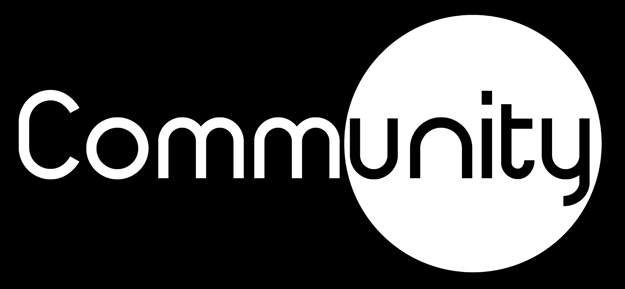 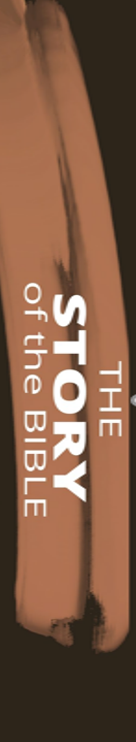 Man is created different than the rest of creation

We are made in the image of God

Everyone has worth and value

Man is more special to God than all creation

Man is created to work
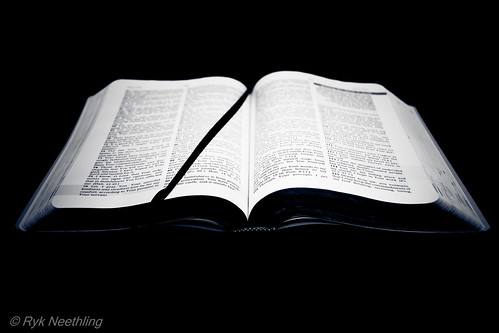 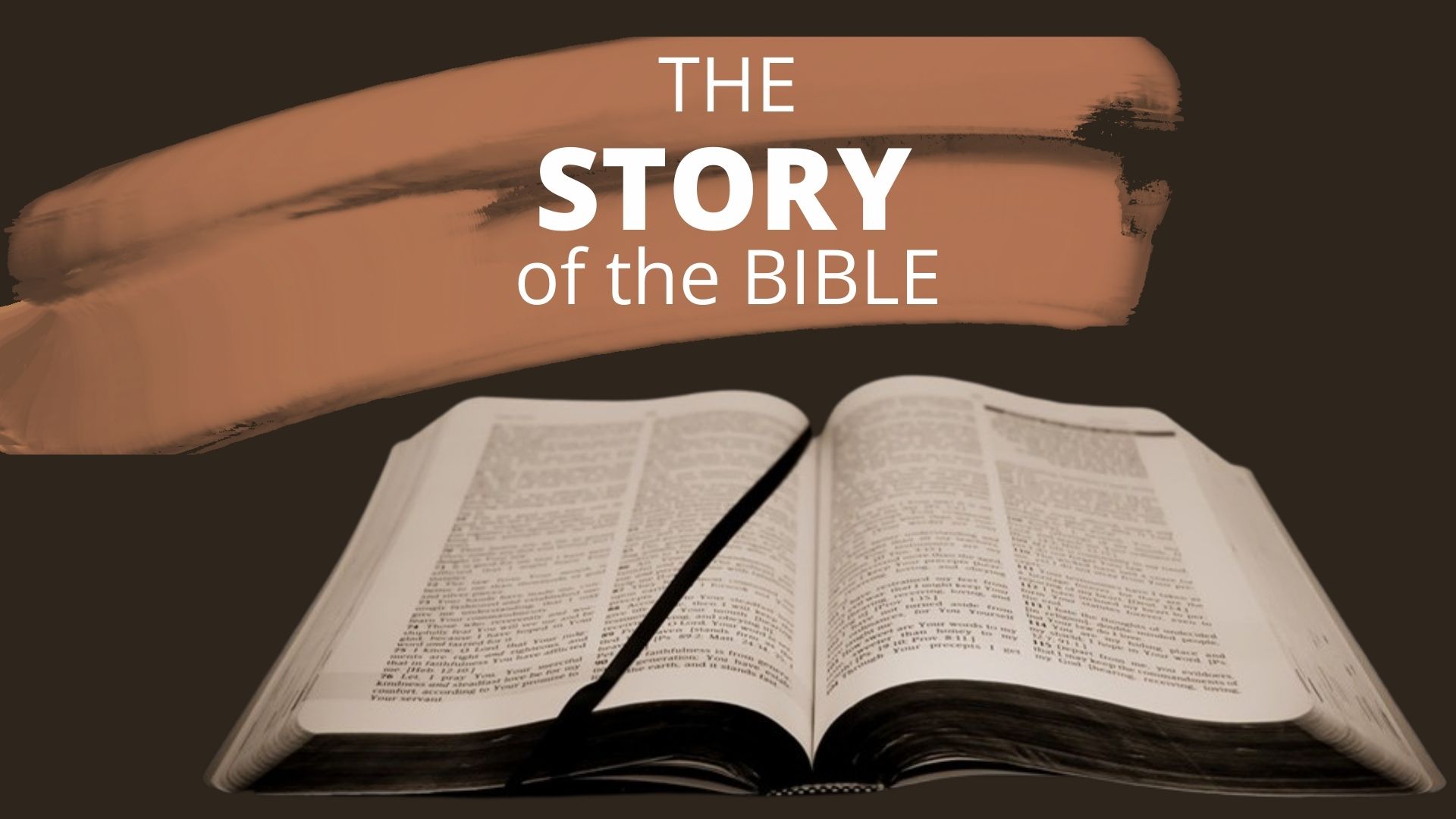